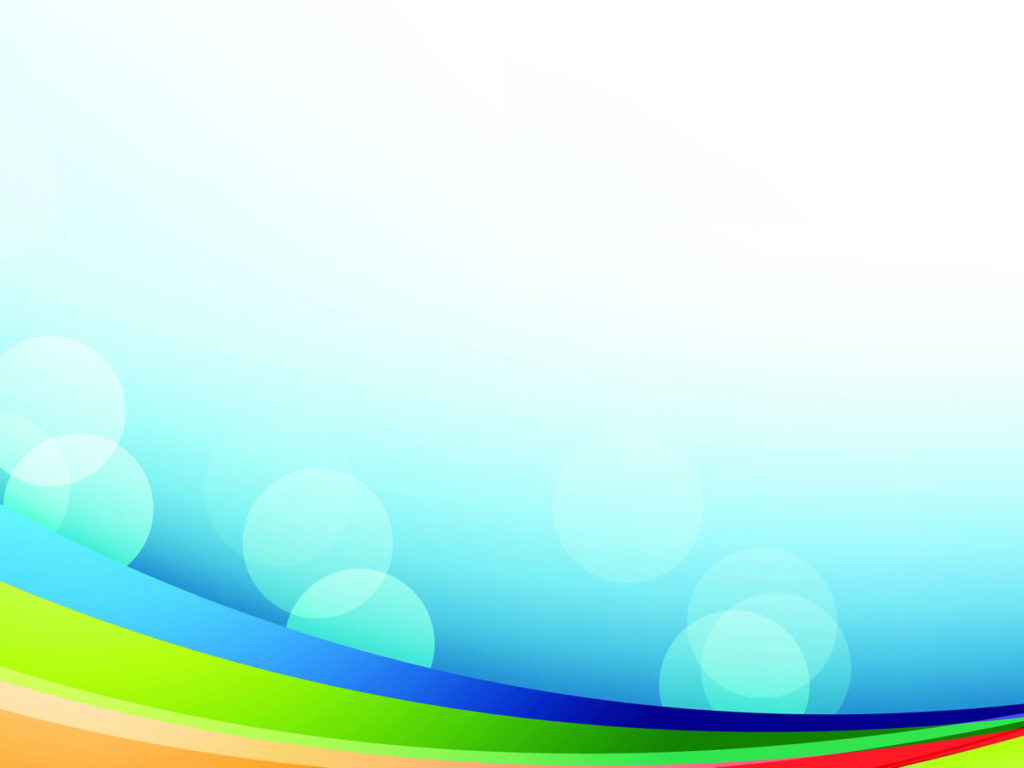 Муниципальное  автономное  дошкольное образовательное учреждение центр развития ребенка – детский сад № 32 города  Кропоткин муниципального образования Кавказский район    «Мандала – один из методов арт –терапии в работе с детьми  ОВЗ дошкольного возраста»
Подготовила  
педагог-психолог 
МАДОУ ЦРР –д/с № 32г. Кропоткин
Воронова Светлана  Александровна
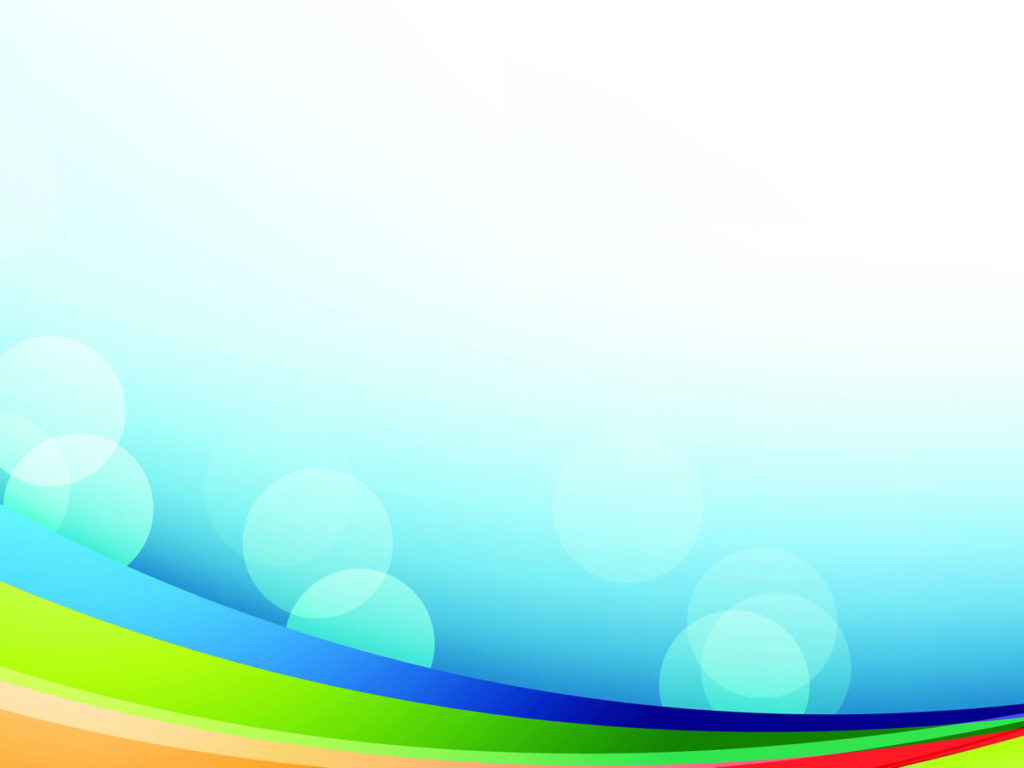 Дети с ограниченными возможностями здоровья (далее ОВЗ) – это  дети имеющие психические и физические нарушения, либо оба вида патологий вместе 
                                     




 для
Детский сад для таких деток становится практически единственным местом, где созданы оптимальные условия для полноценного развития и воспитания.
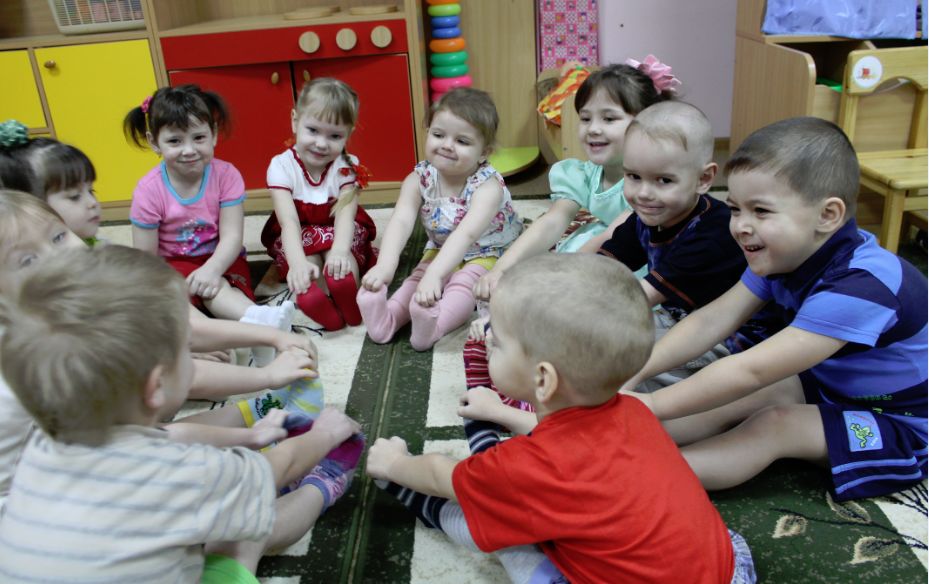 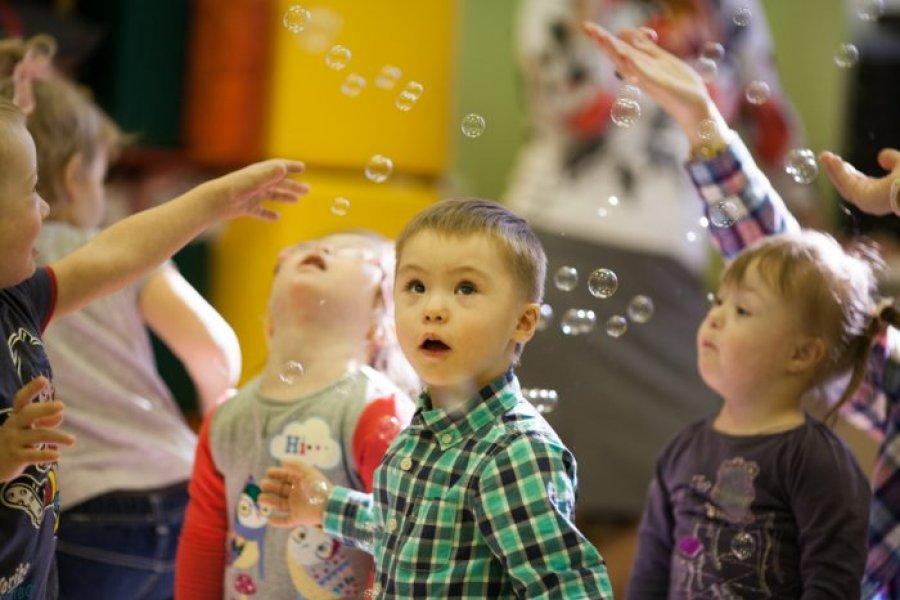 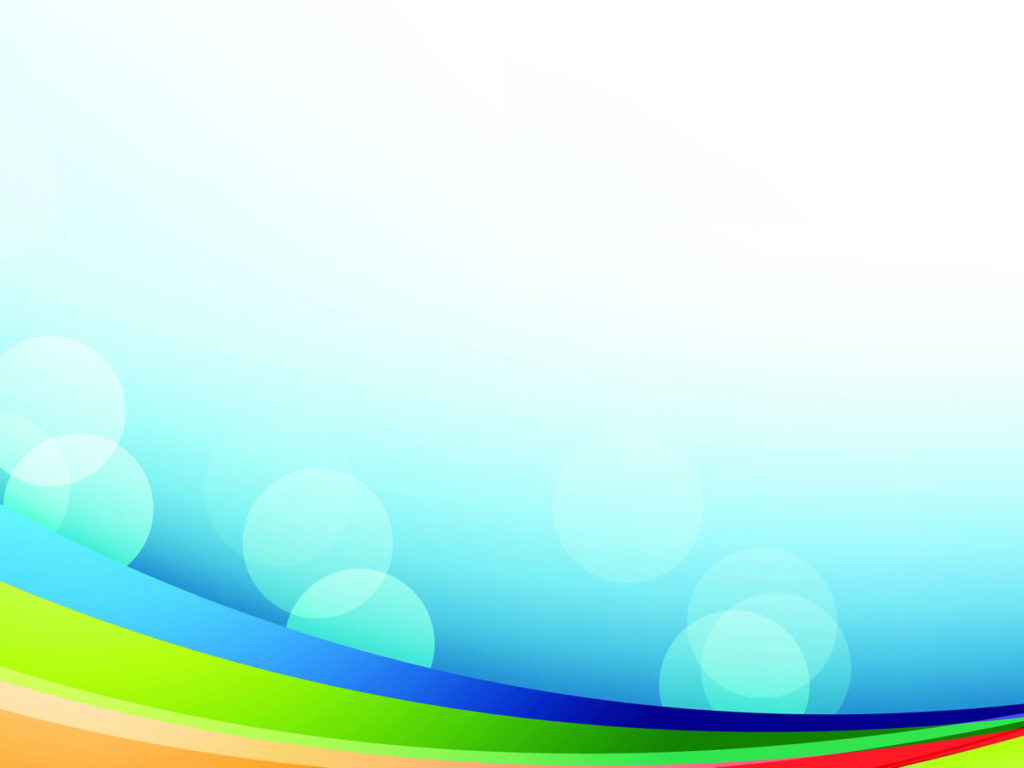 Категории детей   с  ОВЗ
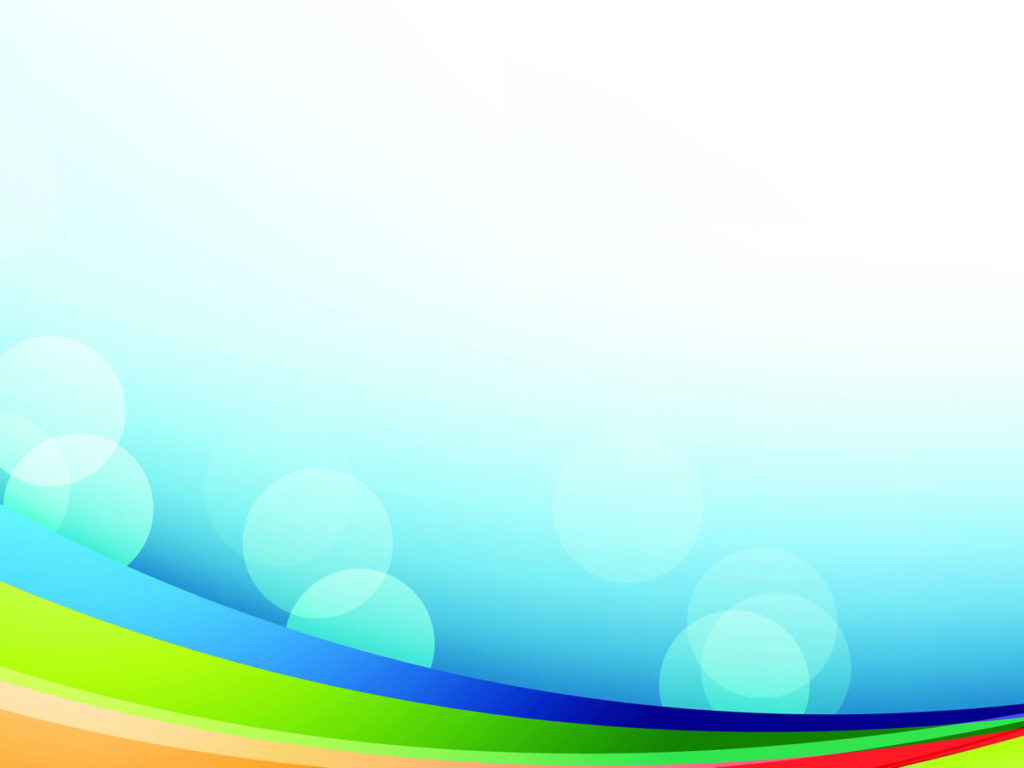 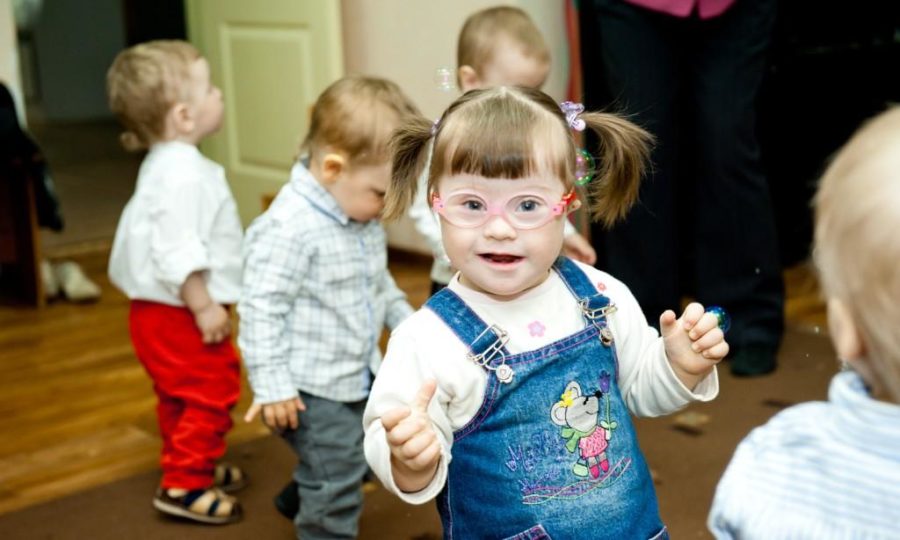 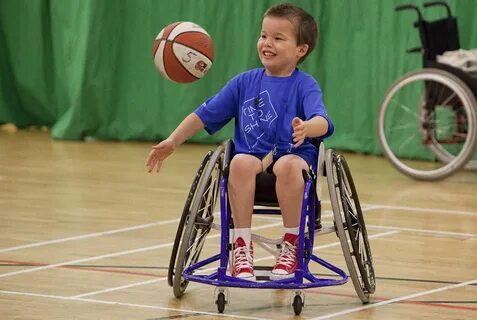 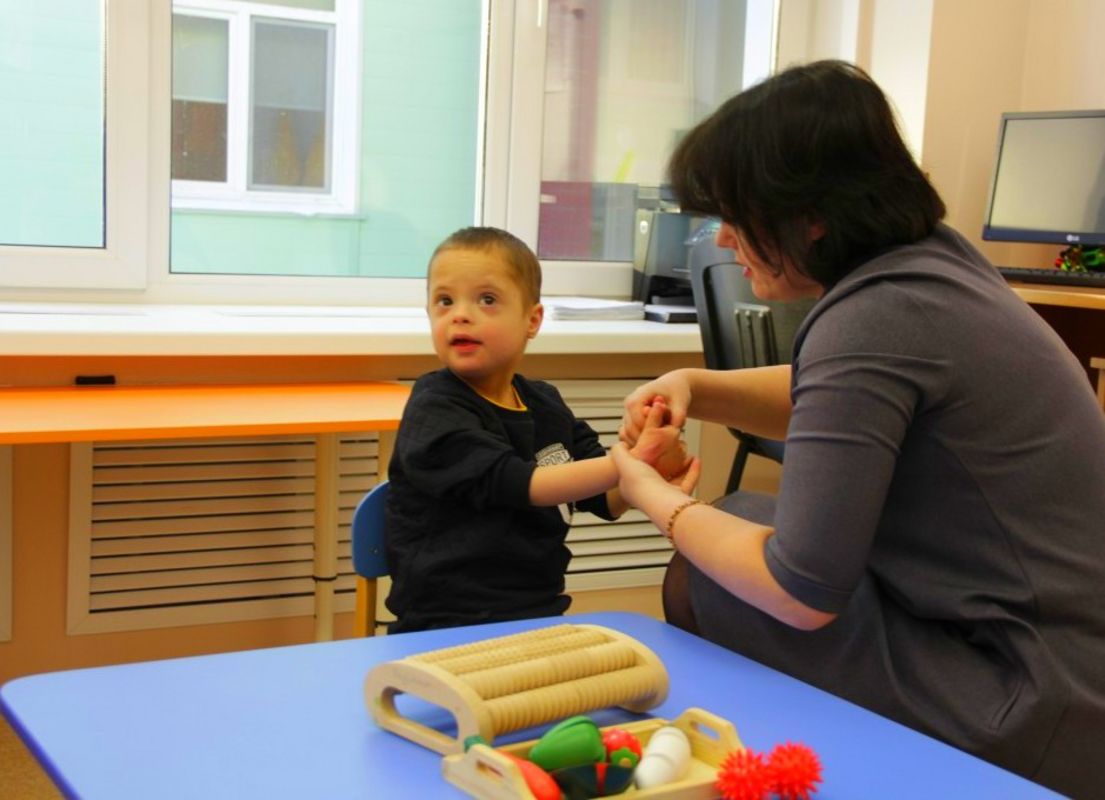 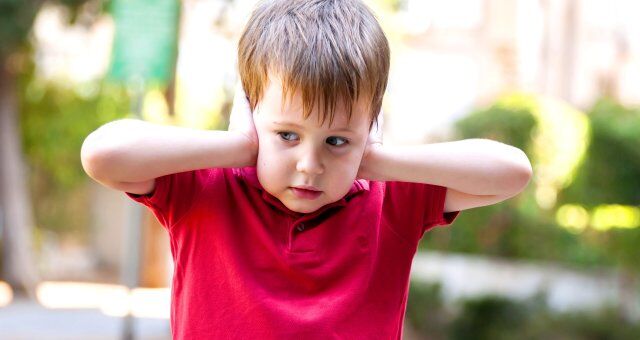 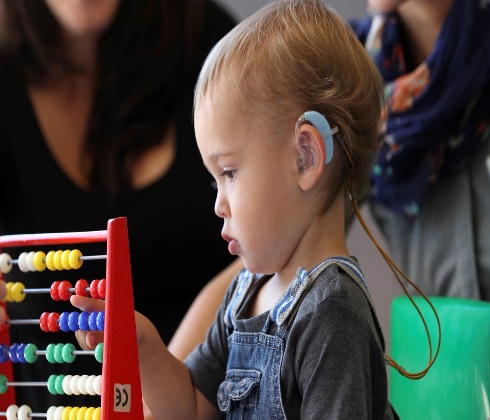 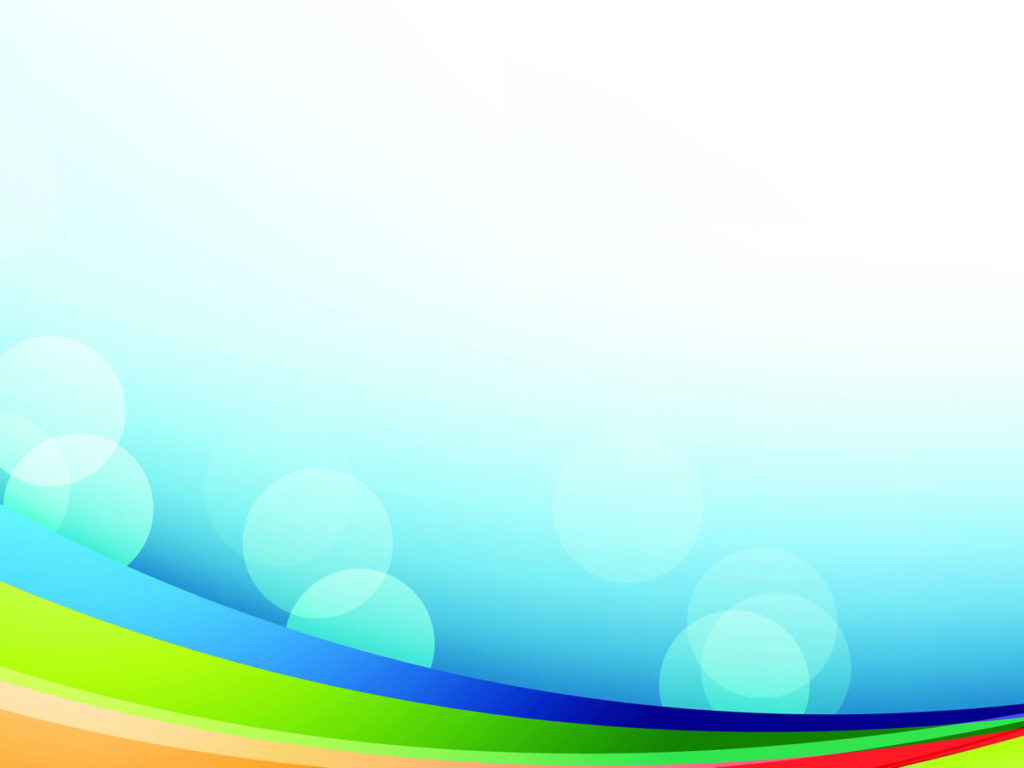 Слово « мандала» в переводе с санскрита
означает «круг», « диск».
                                             Это символическое круглое изображение, которое
                                           представляет собой как мир вне нас, который мы
                                               можем видеть (круг), так и невидимый мир (центр),
  который сокрыт внутри нас.


         Открыл тайну мандалы  австрийский  психолог
         Карл Юнг.
       "Мандала – это проекция комплексов человека,
       орудие, помогающее нам найти свою сущность, 
освободить   заблокированную энергию, очиститься 
      от ментального мусора: чувства вины, страха, 
      депрессии  и даже физической боли".
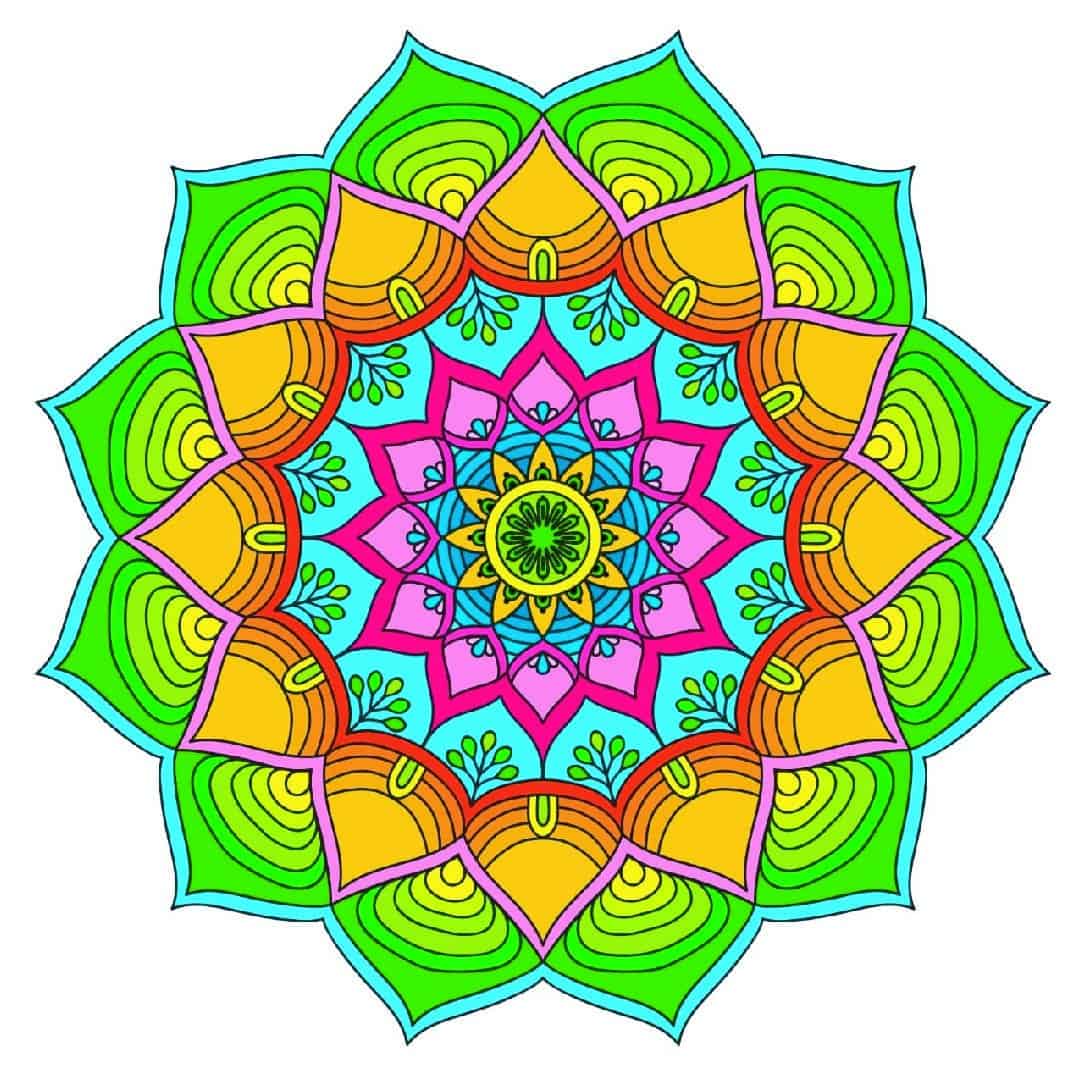 .
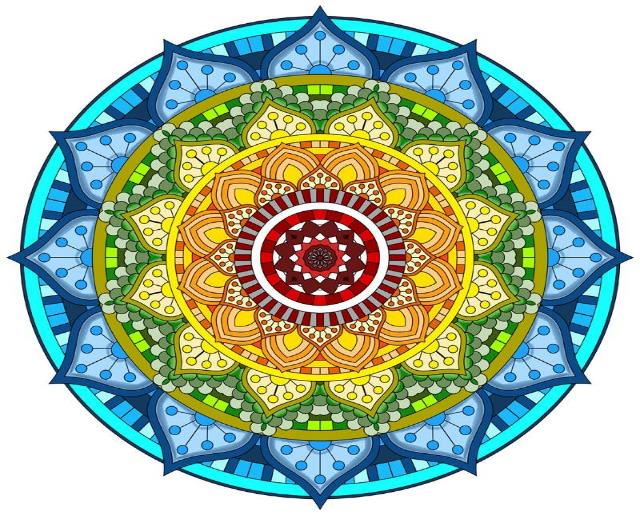 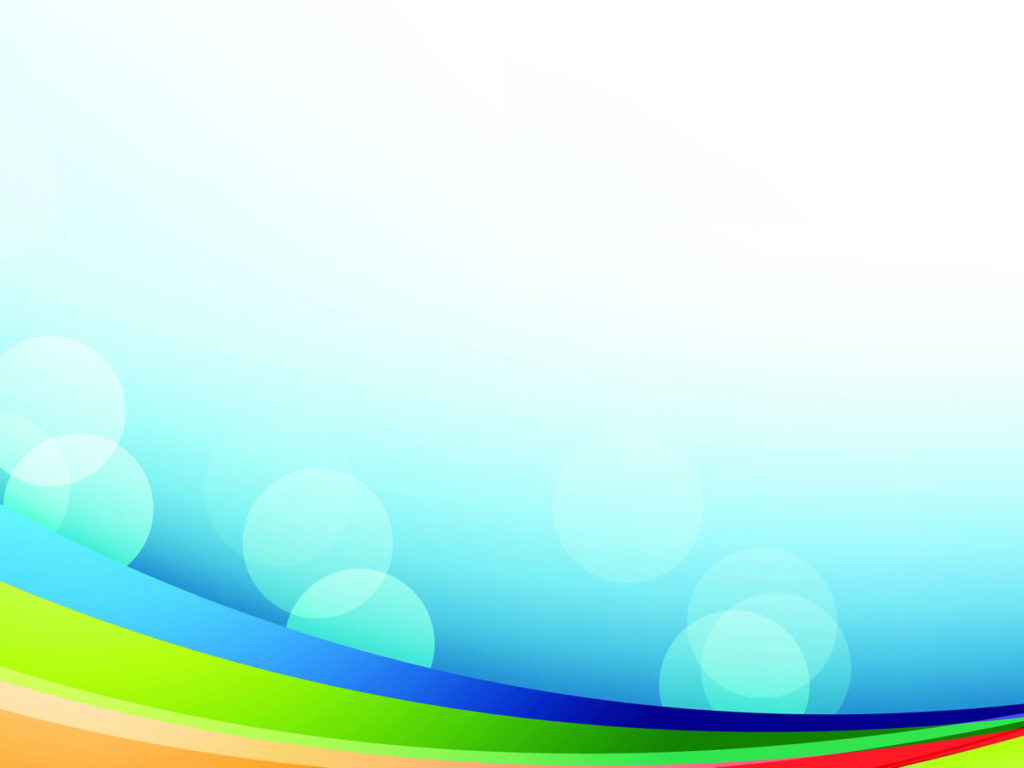 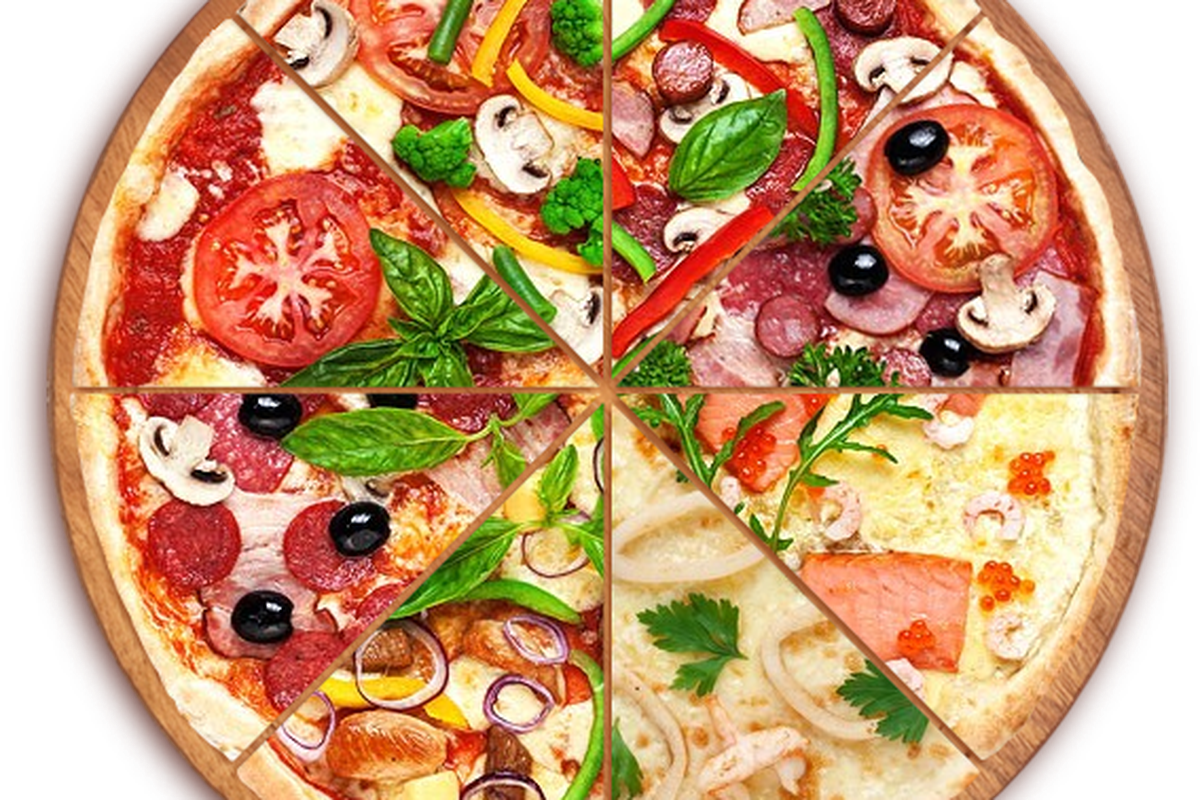 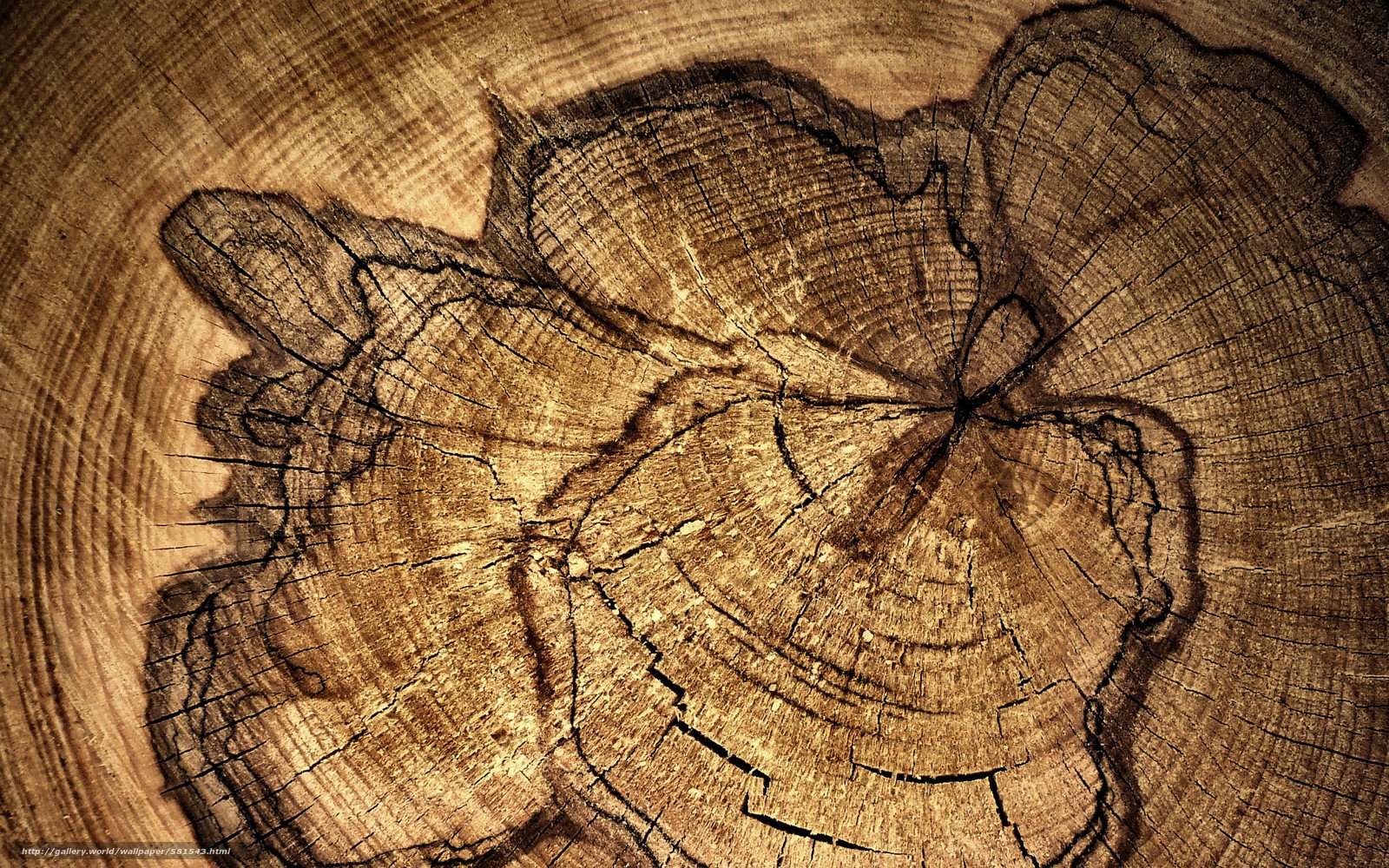 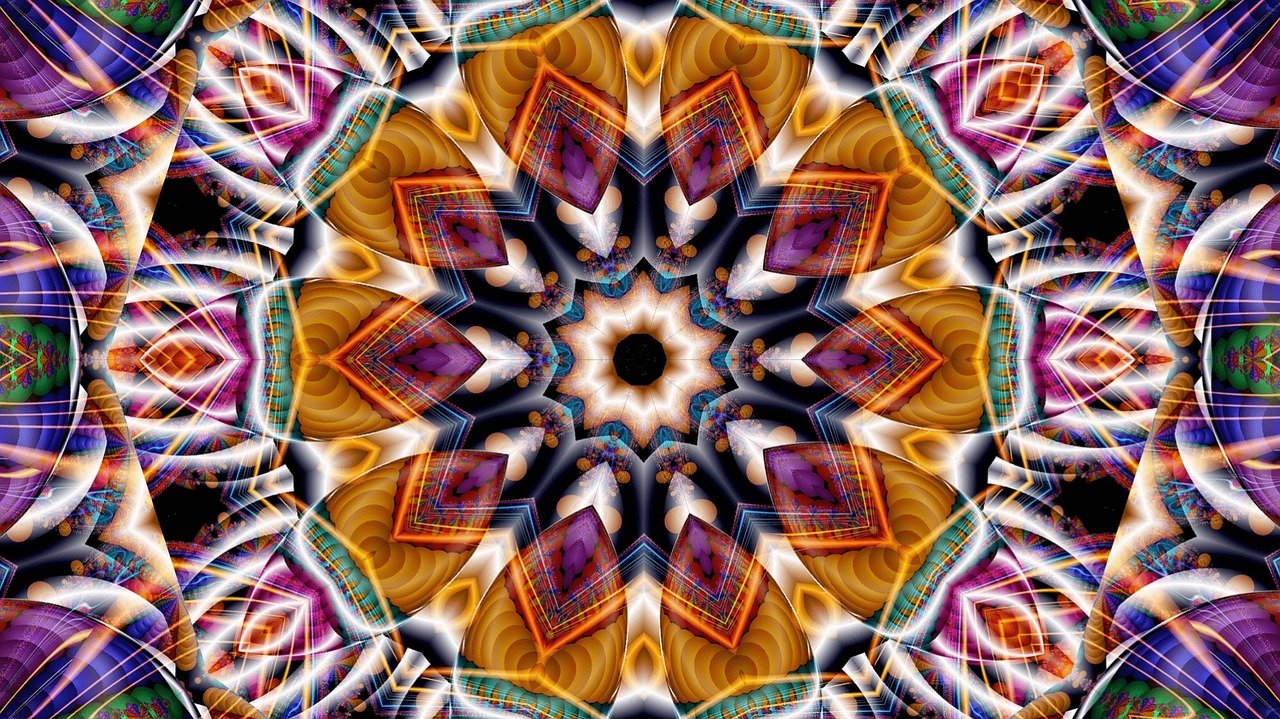 .
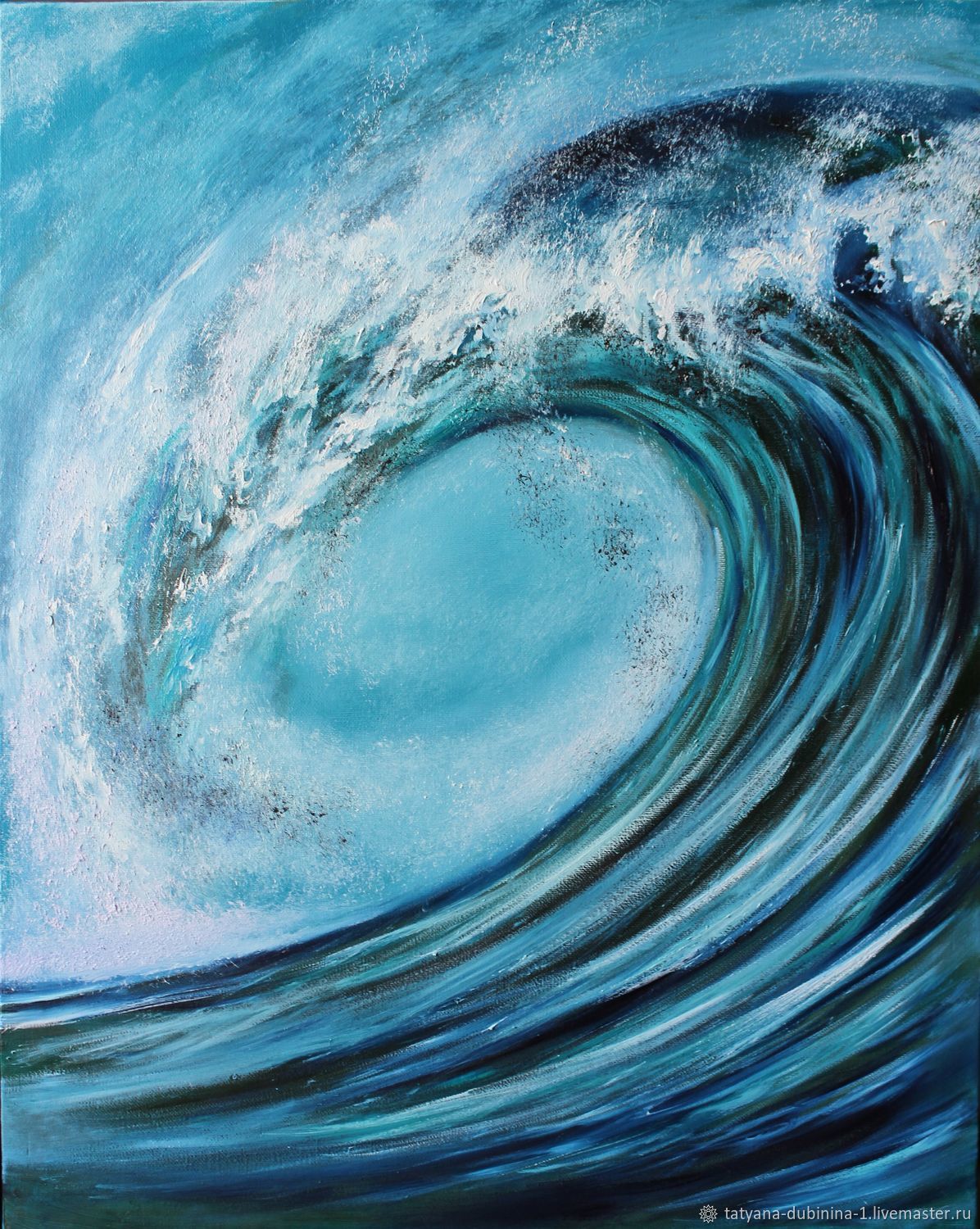 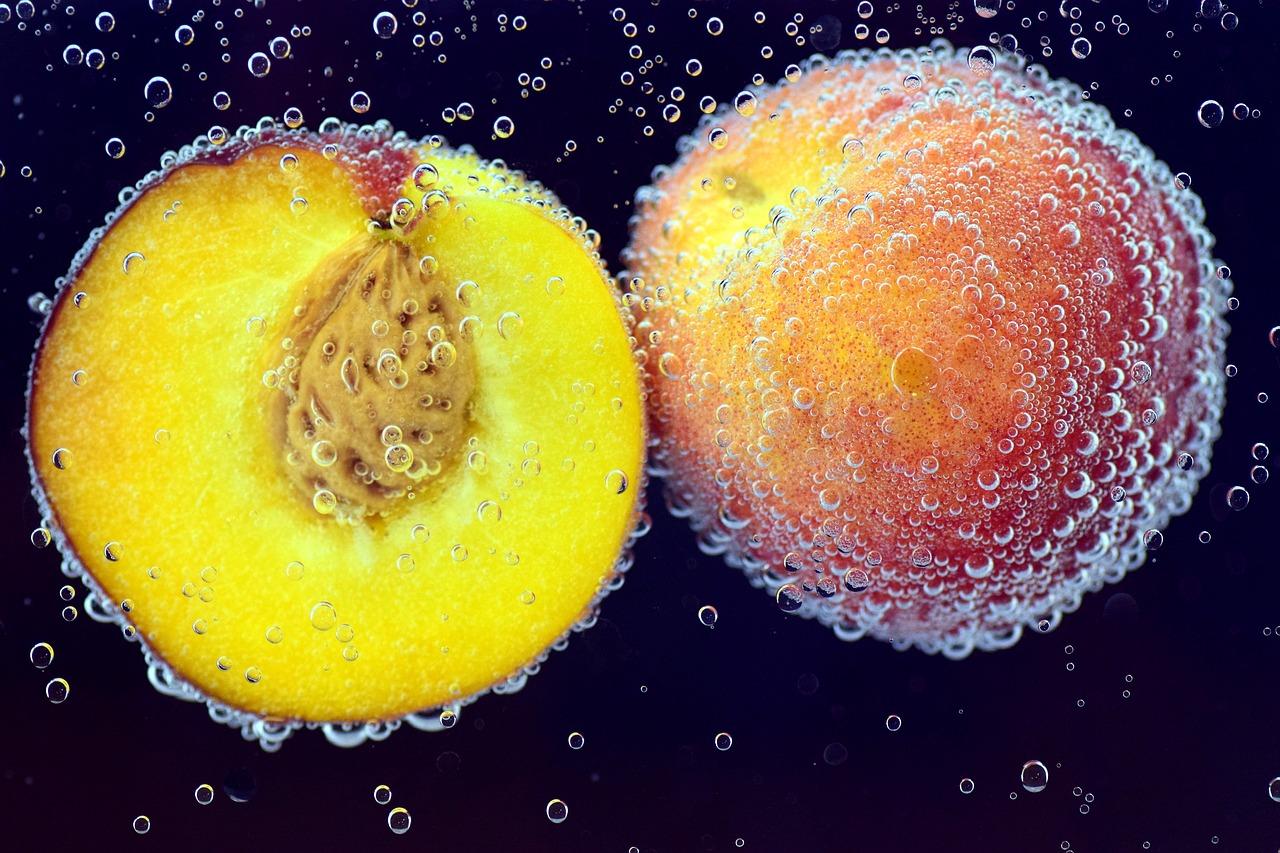 Изображение круга
можно встретить
повсюду
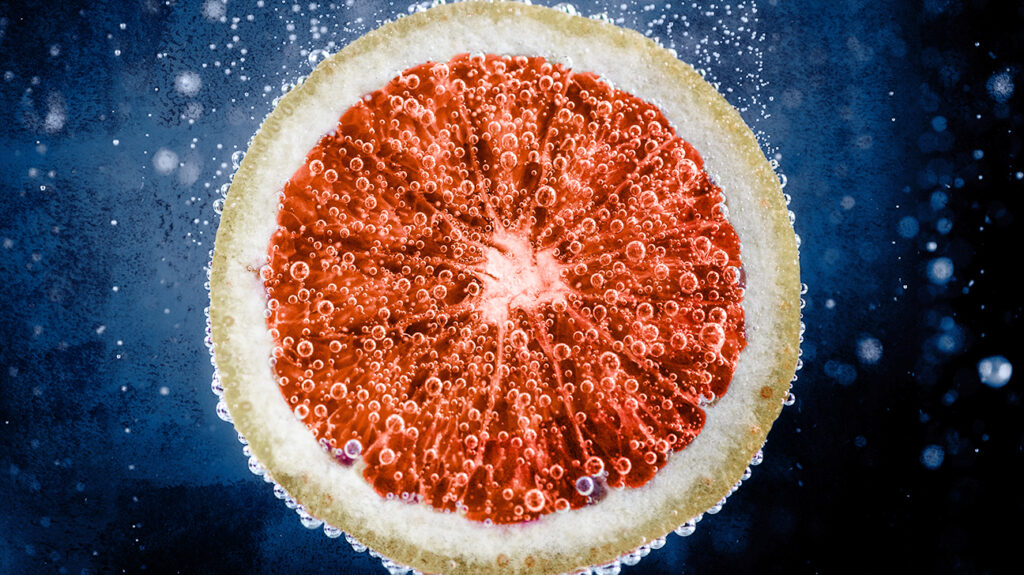 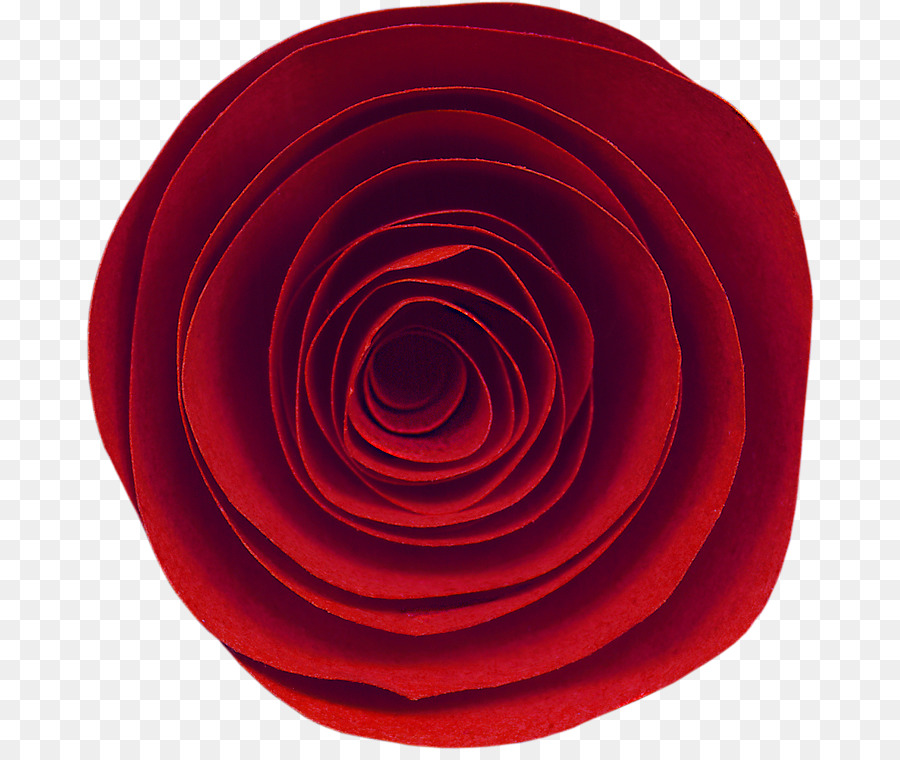 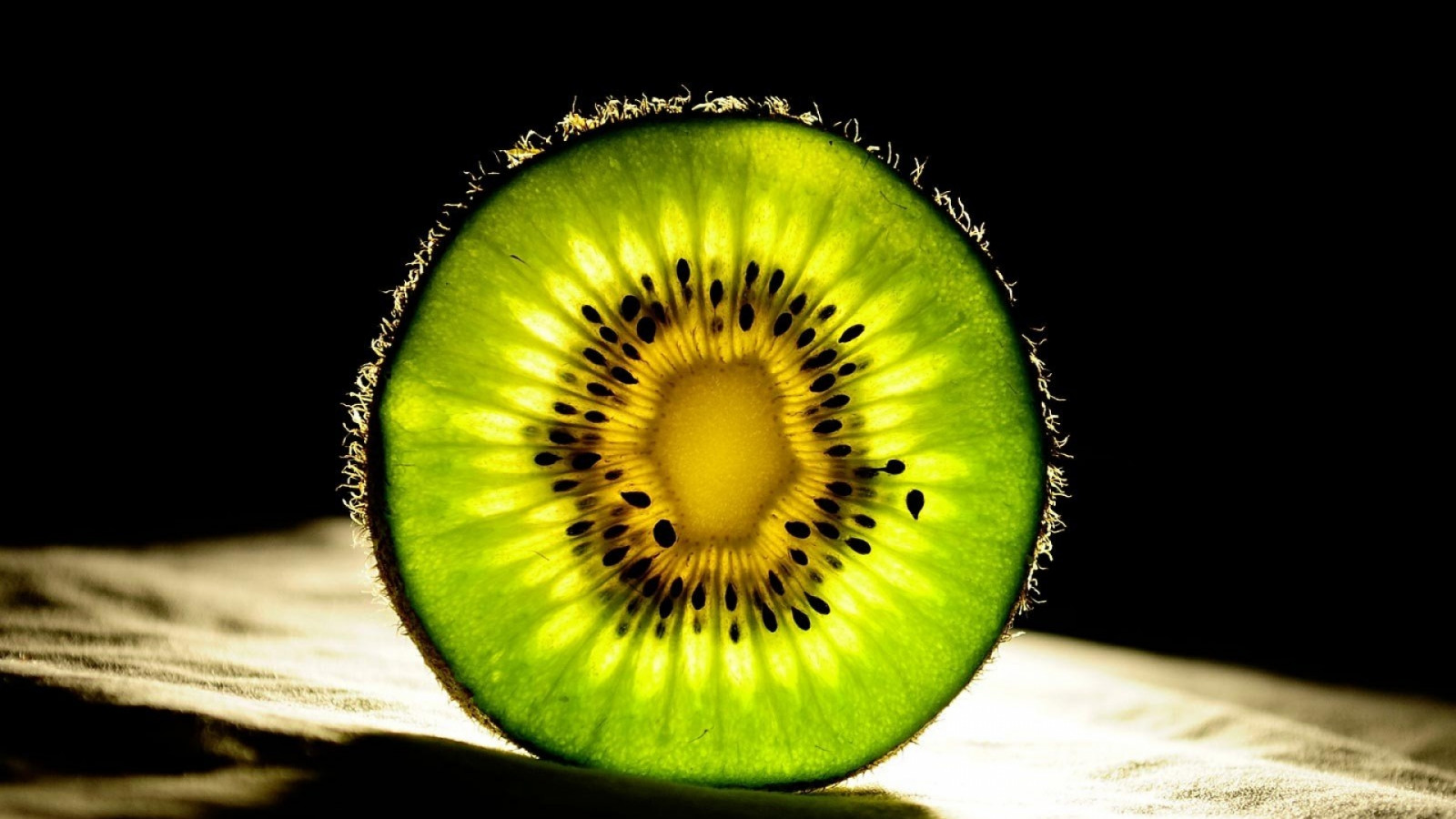 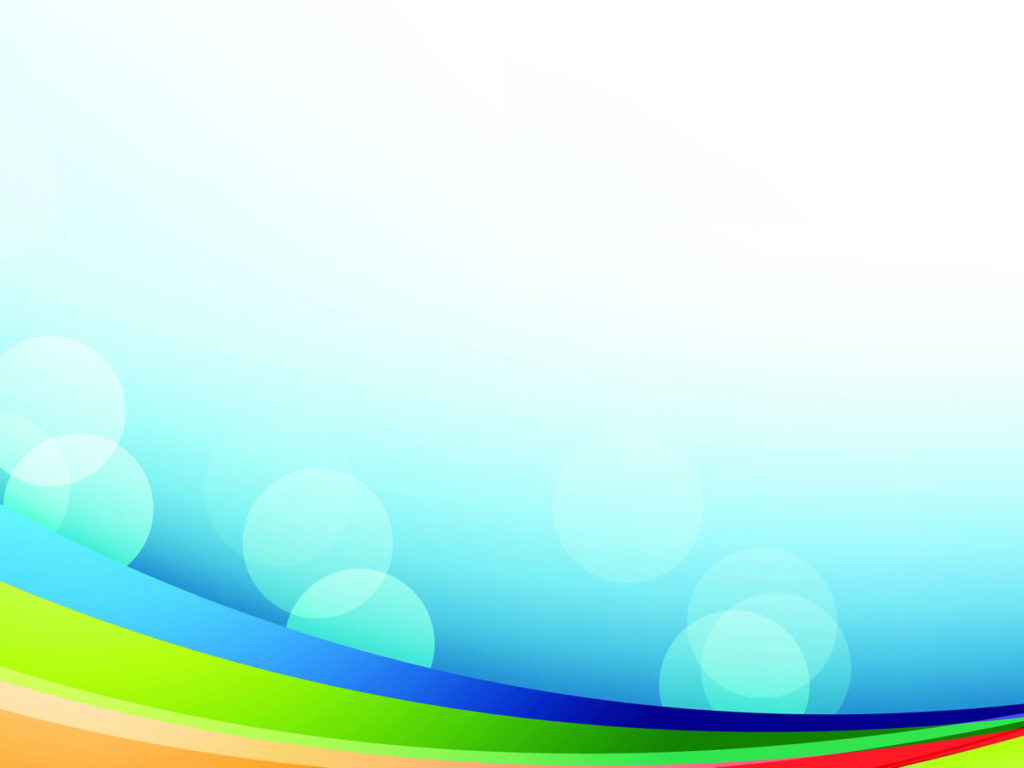 Мандалотерапия помогает решать
  следующие задачи:
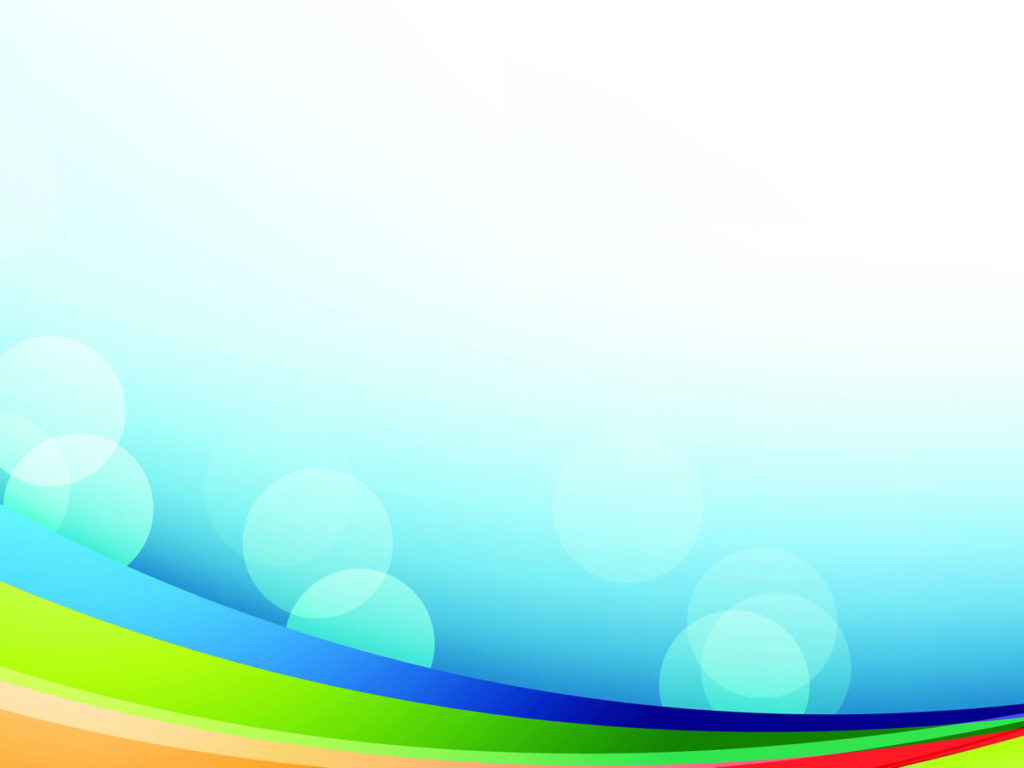 ВИДЫ  МАНДАЛОТЕРАПИИ:
Раскрашивание готовых
мандал
Рисование и создание собственных мандал
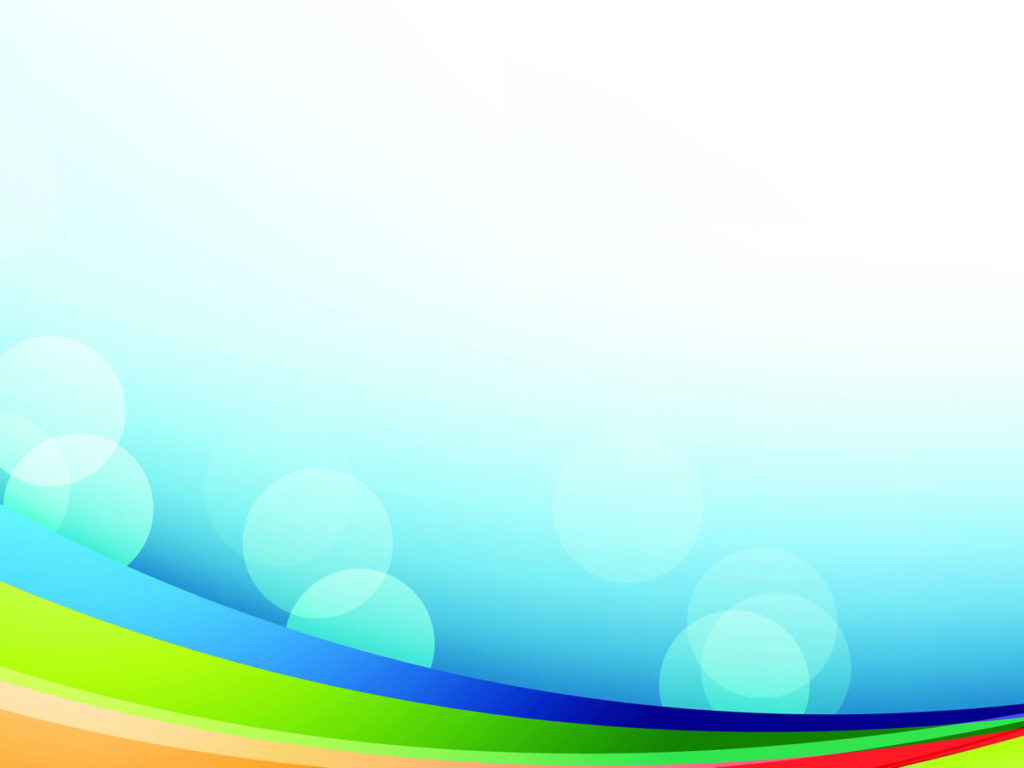 Раскрашивание готовых мандал
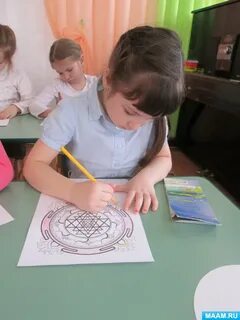 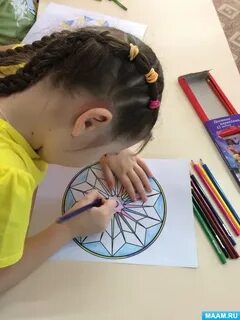 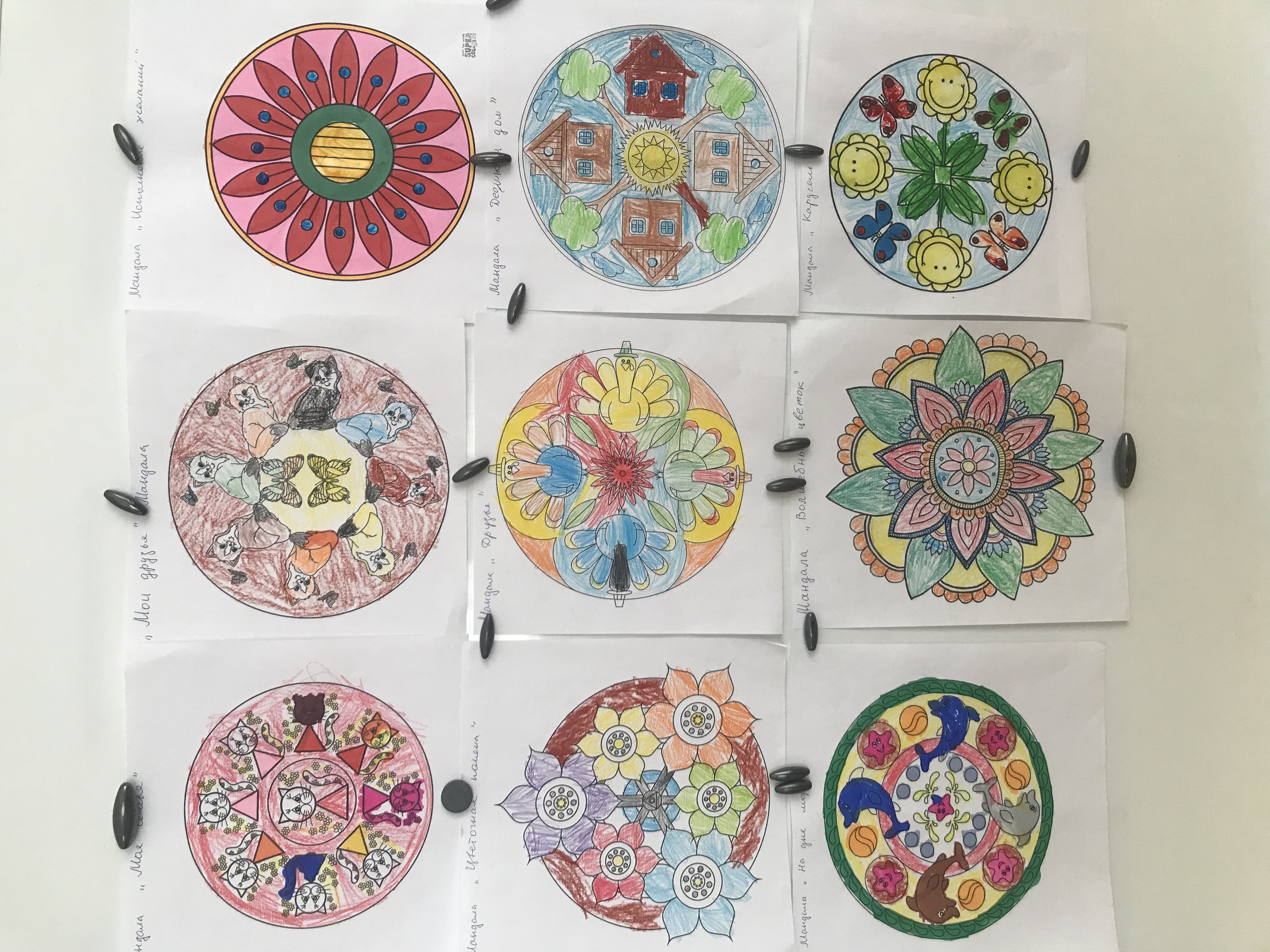 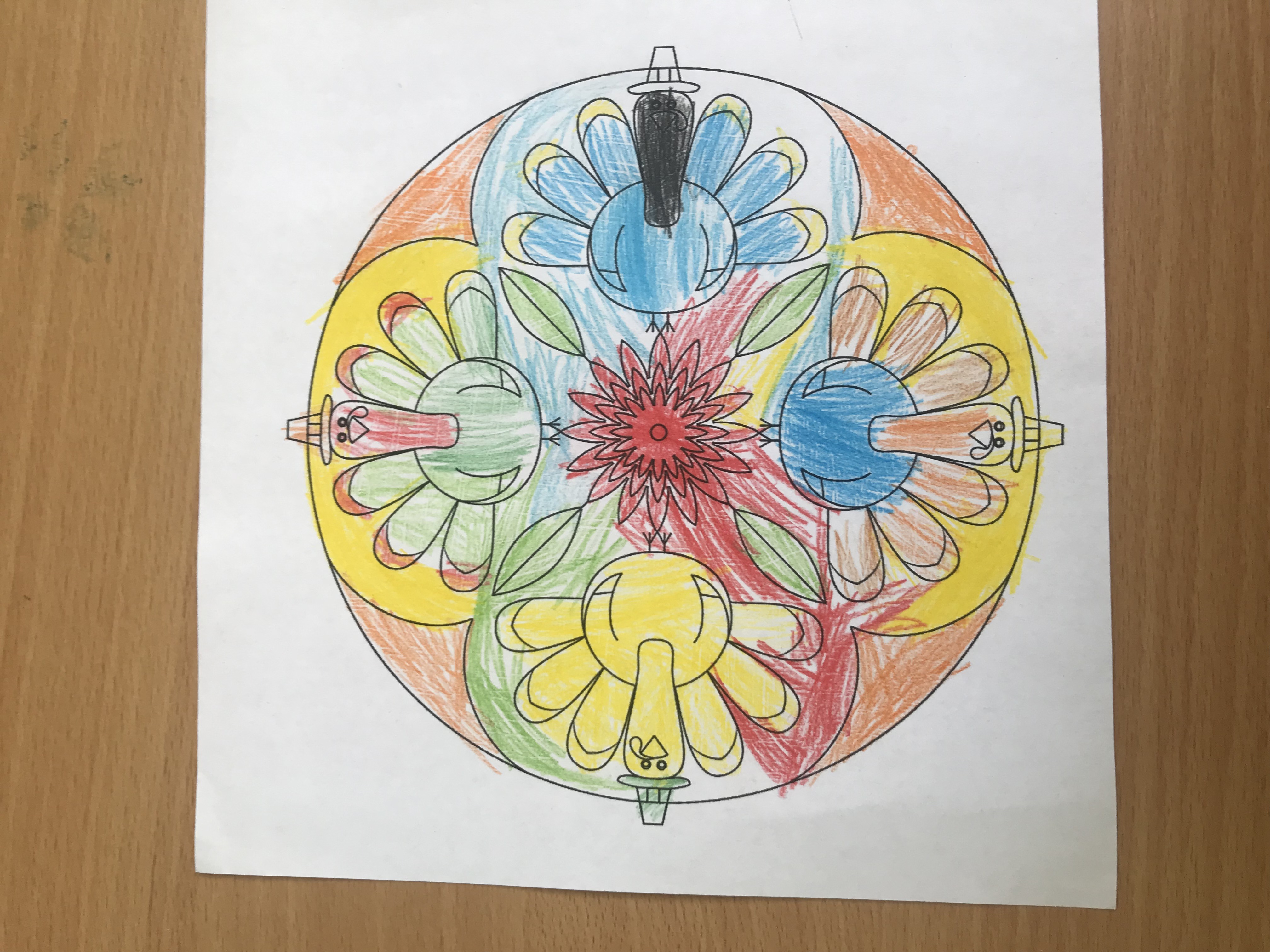 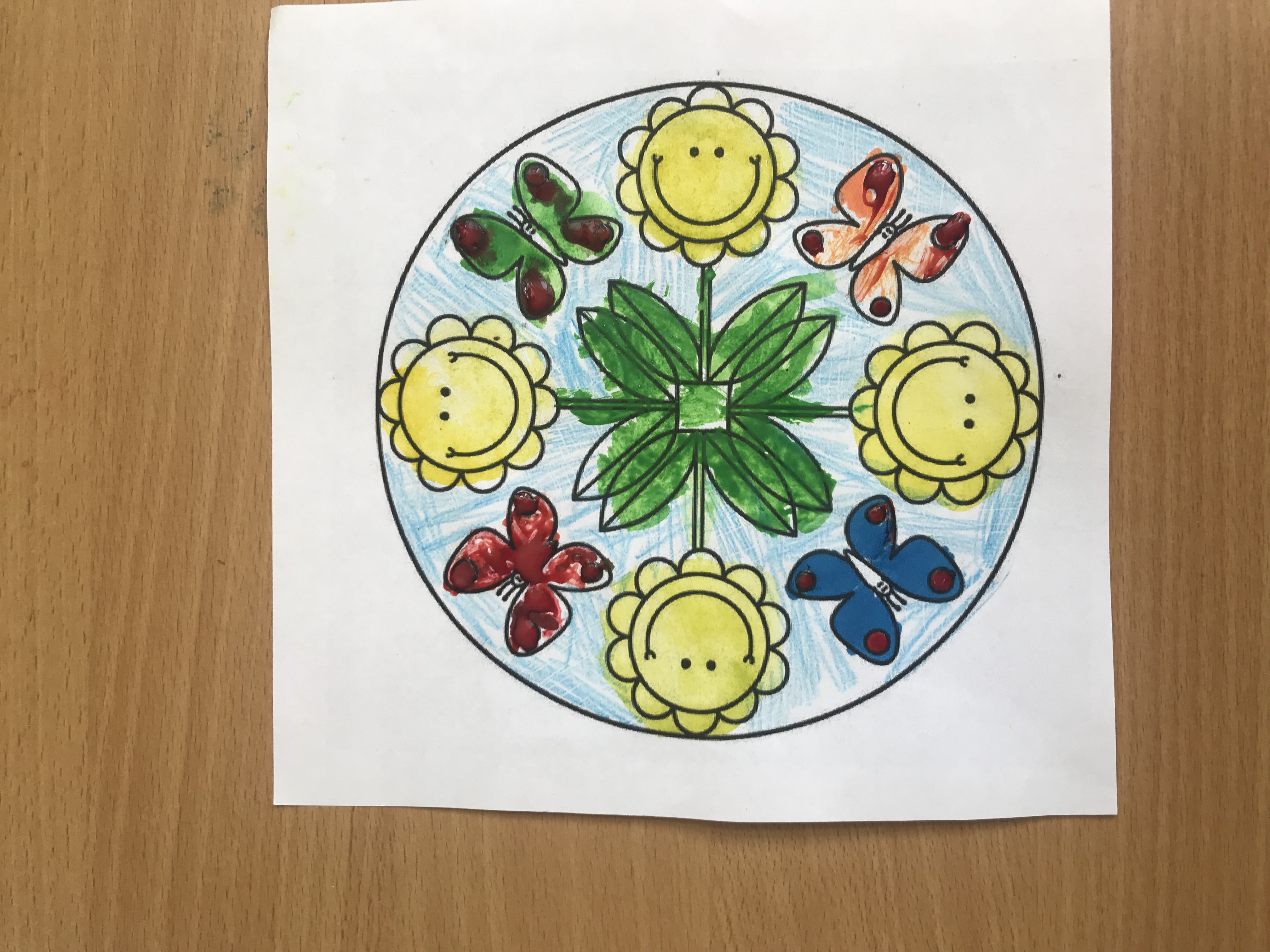 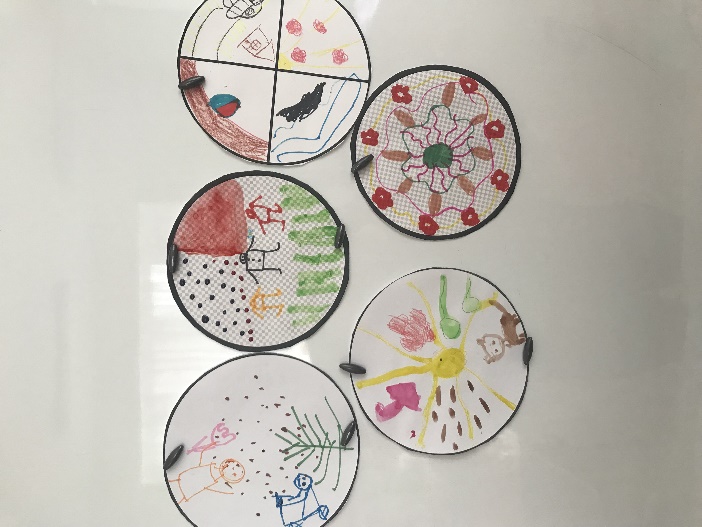 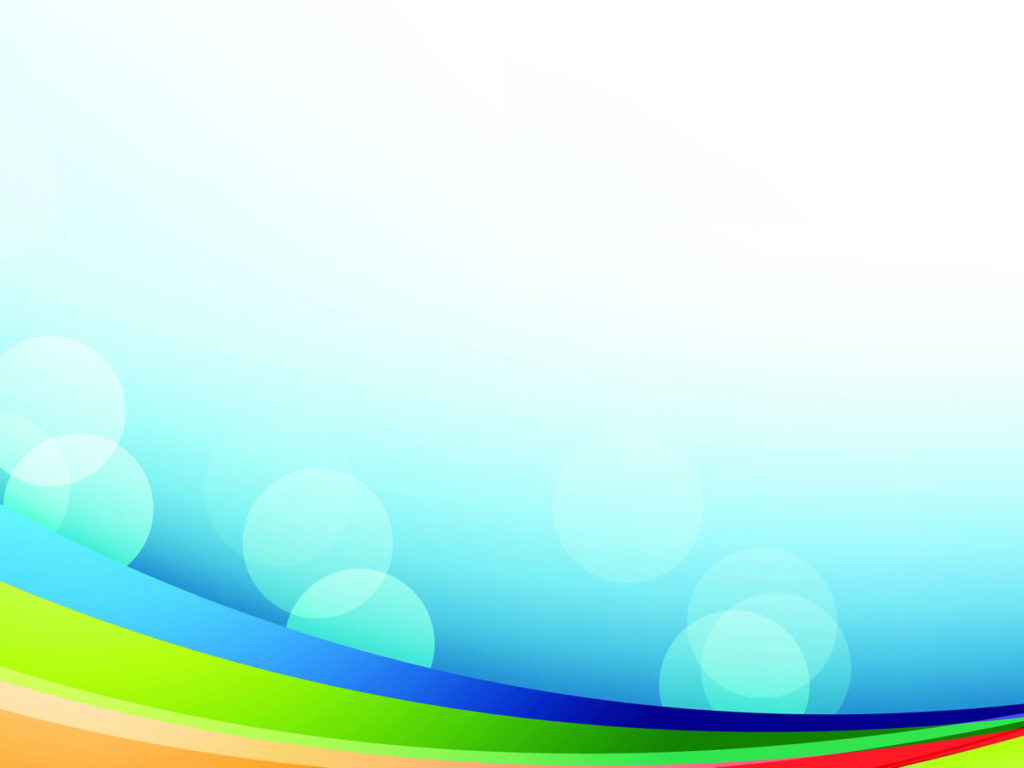 Рисование и создание собственных мандал
Рисование и создание собственных мандал
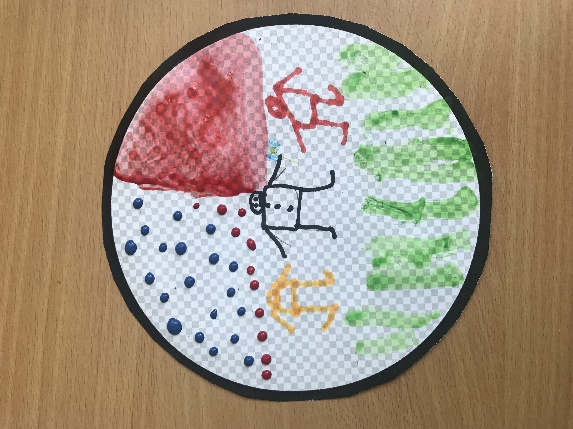 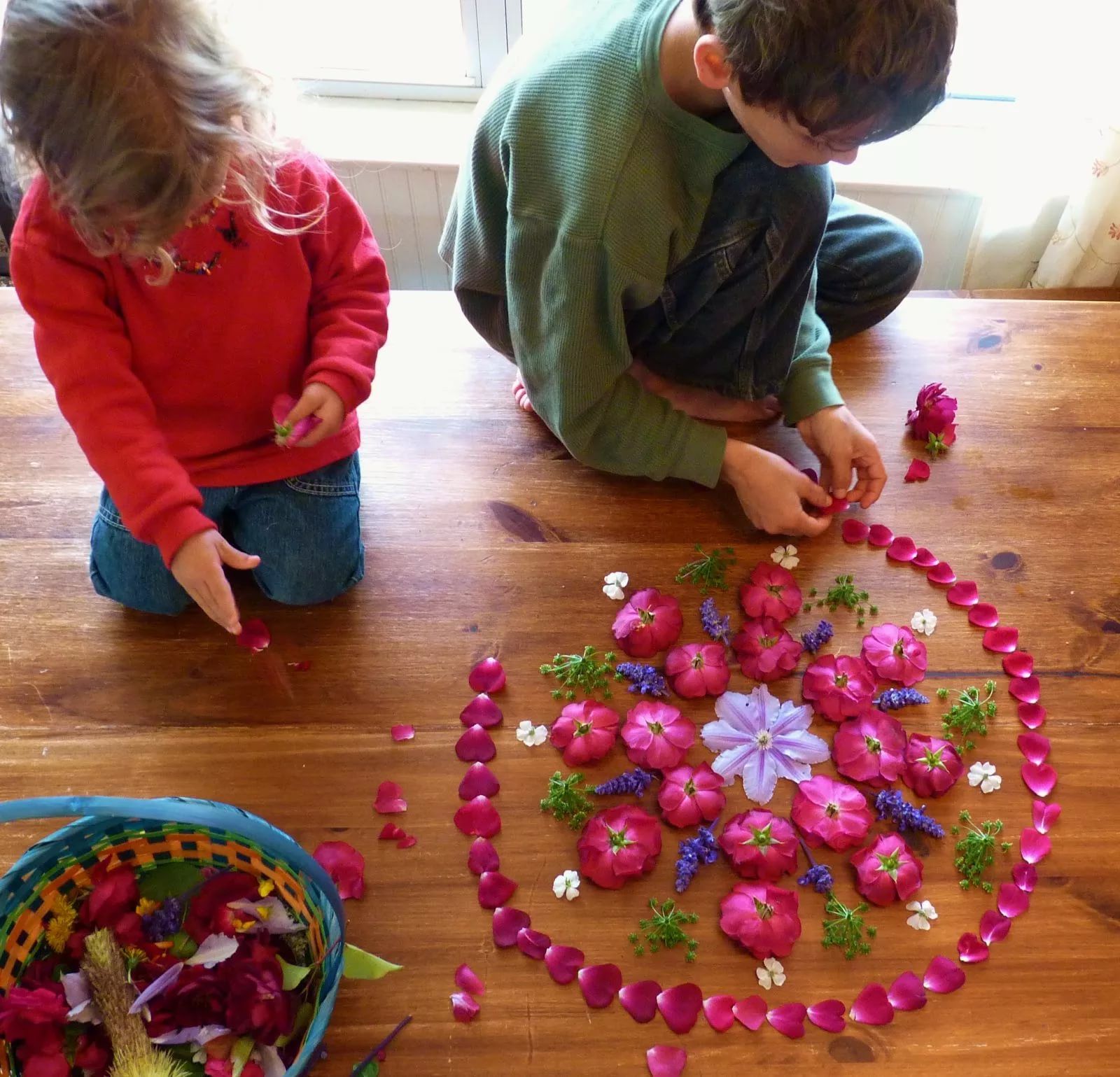 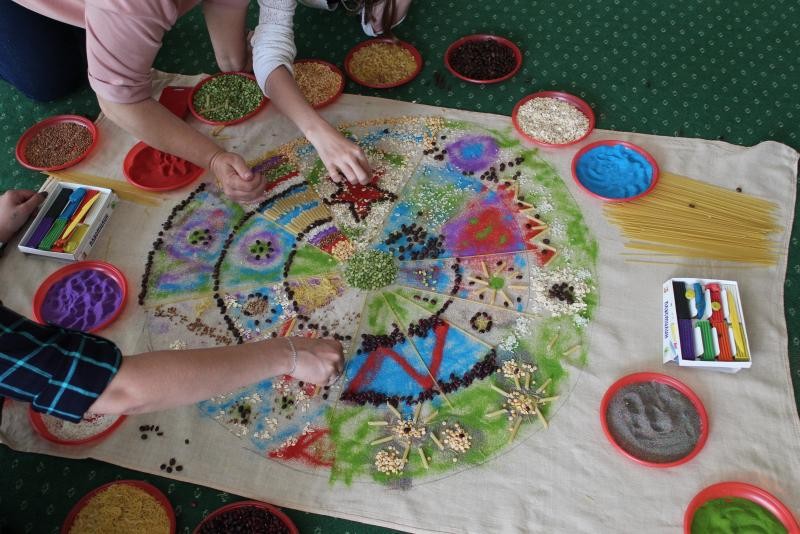 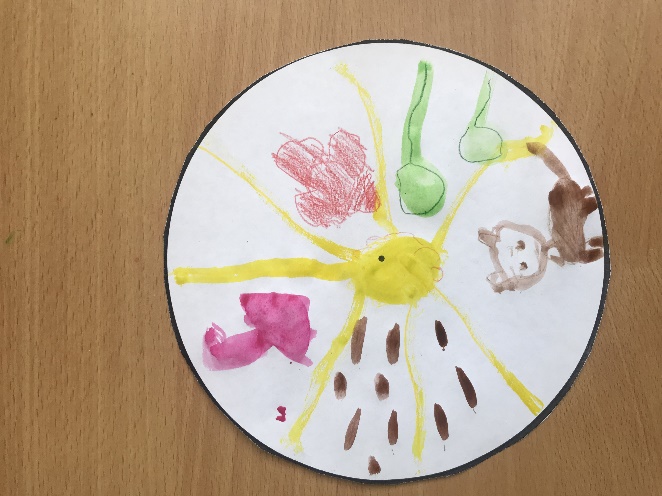 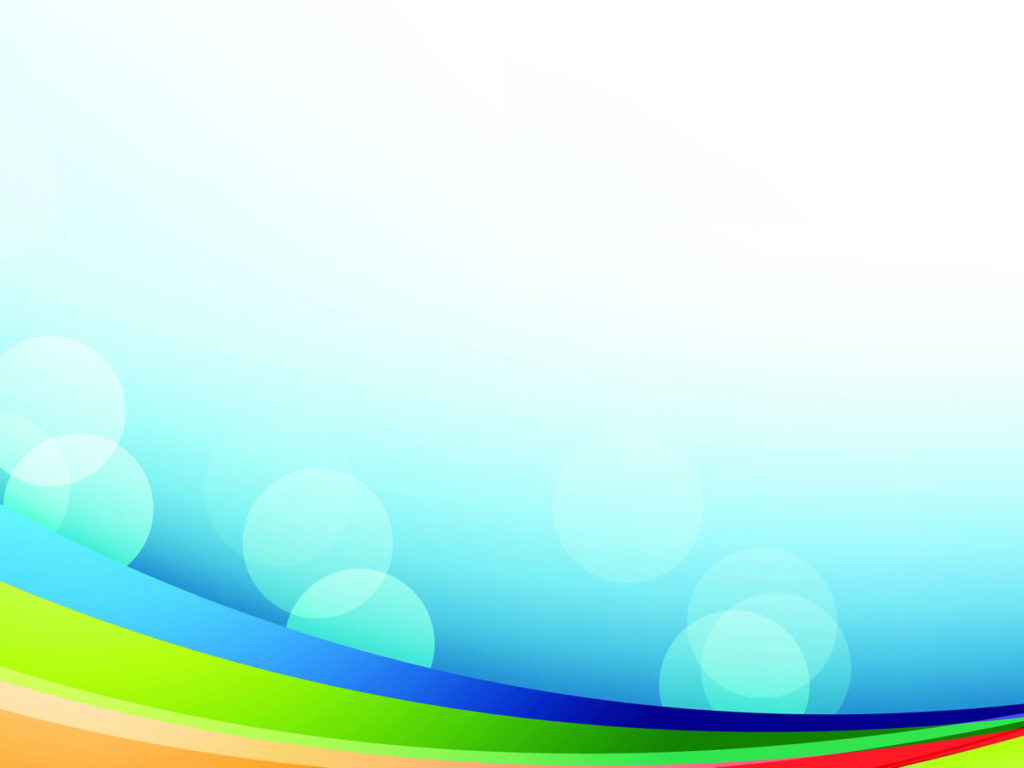 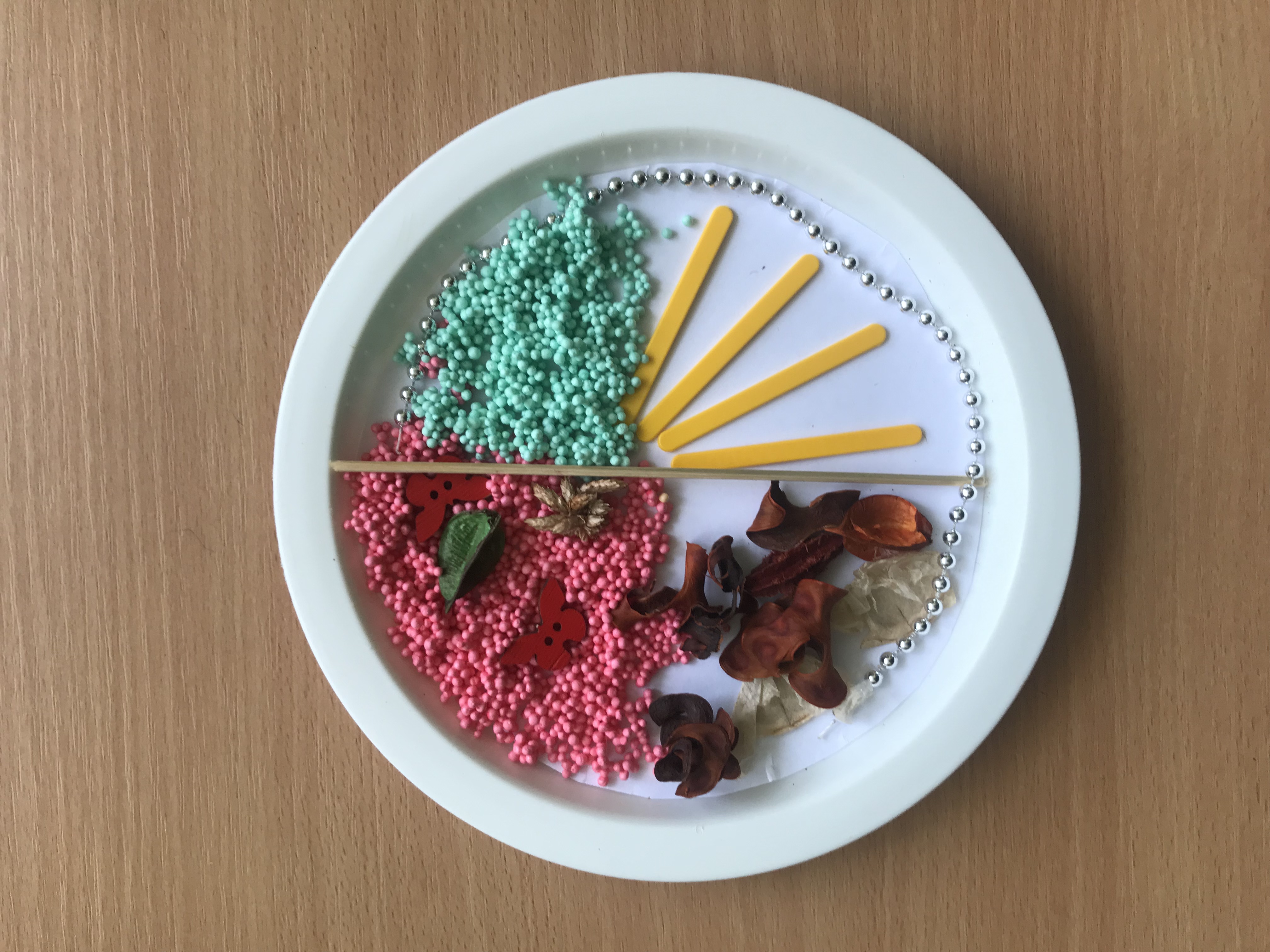 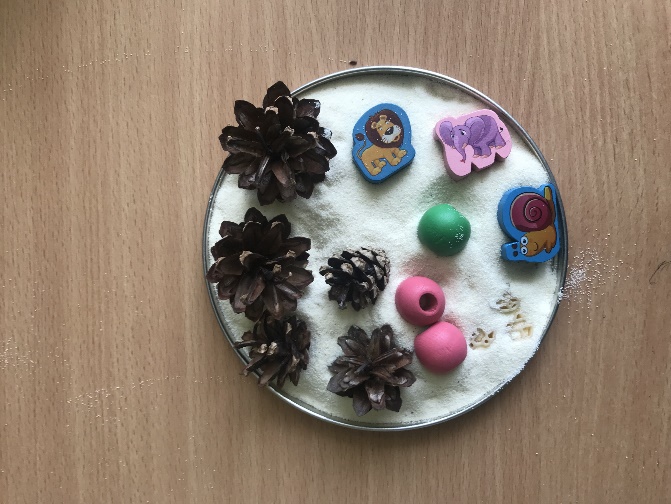 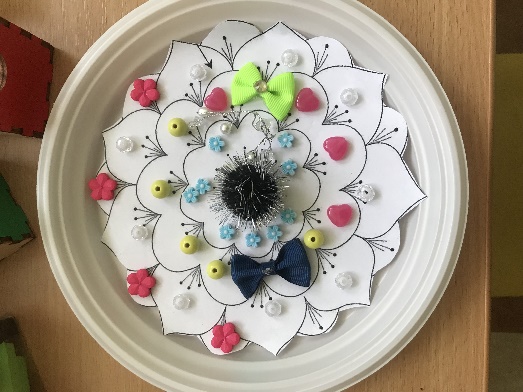 Творческие способности, детскую фантазию, мелкую моторику рук.
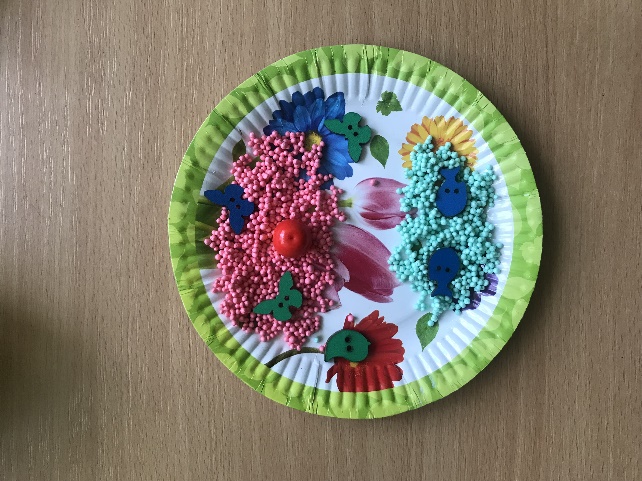 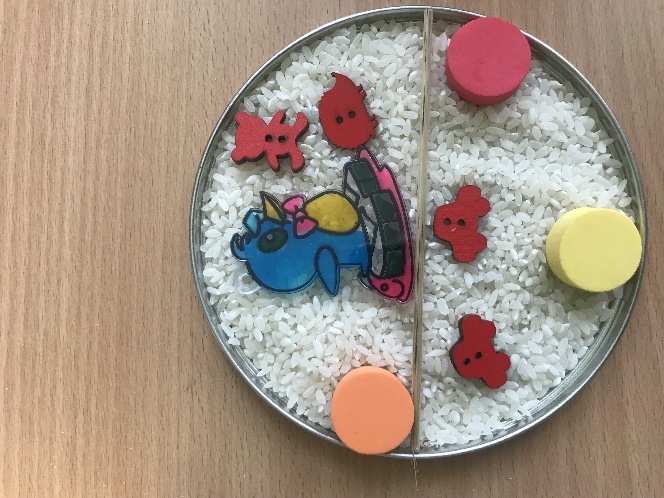 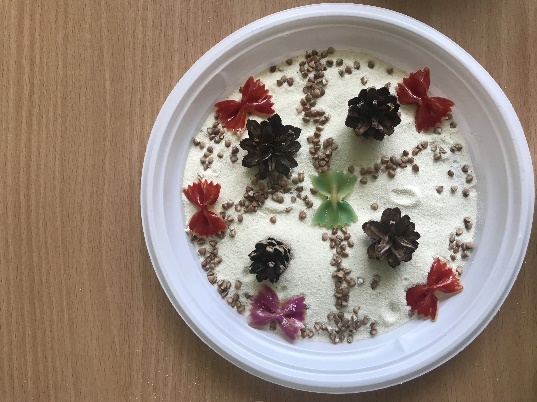 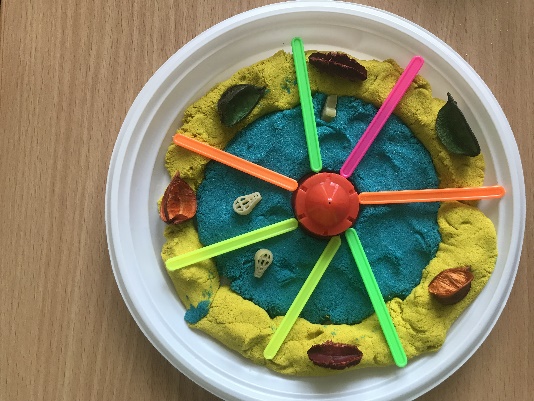 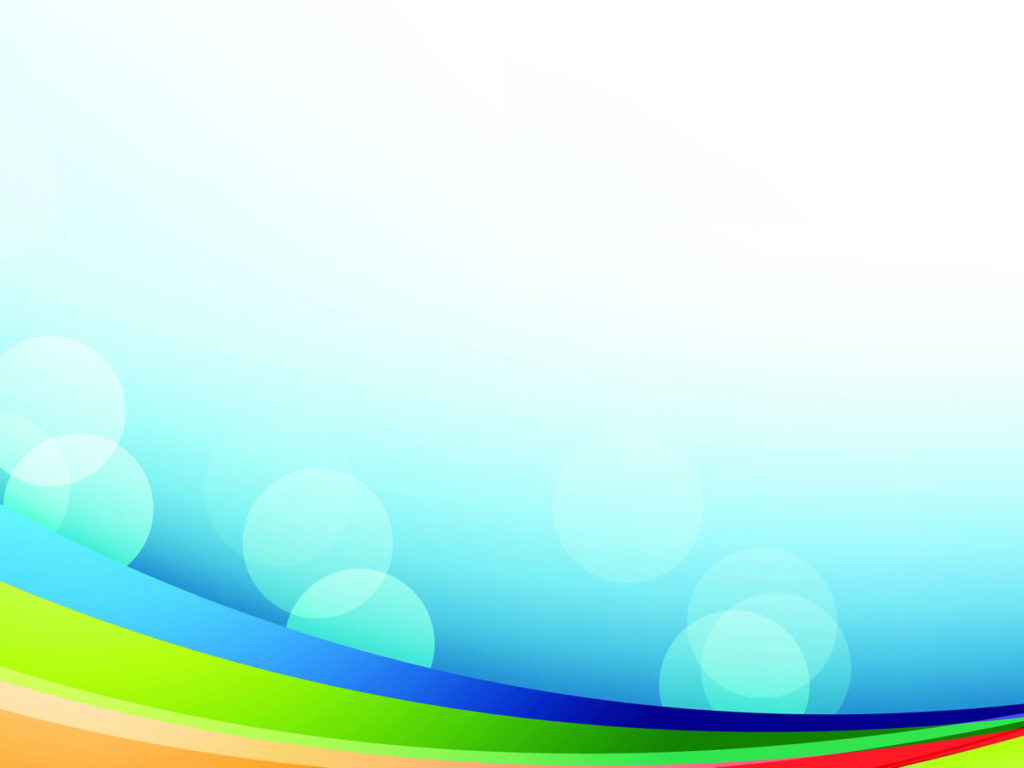 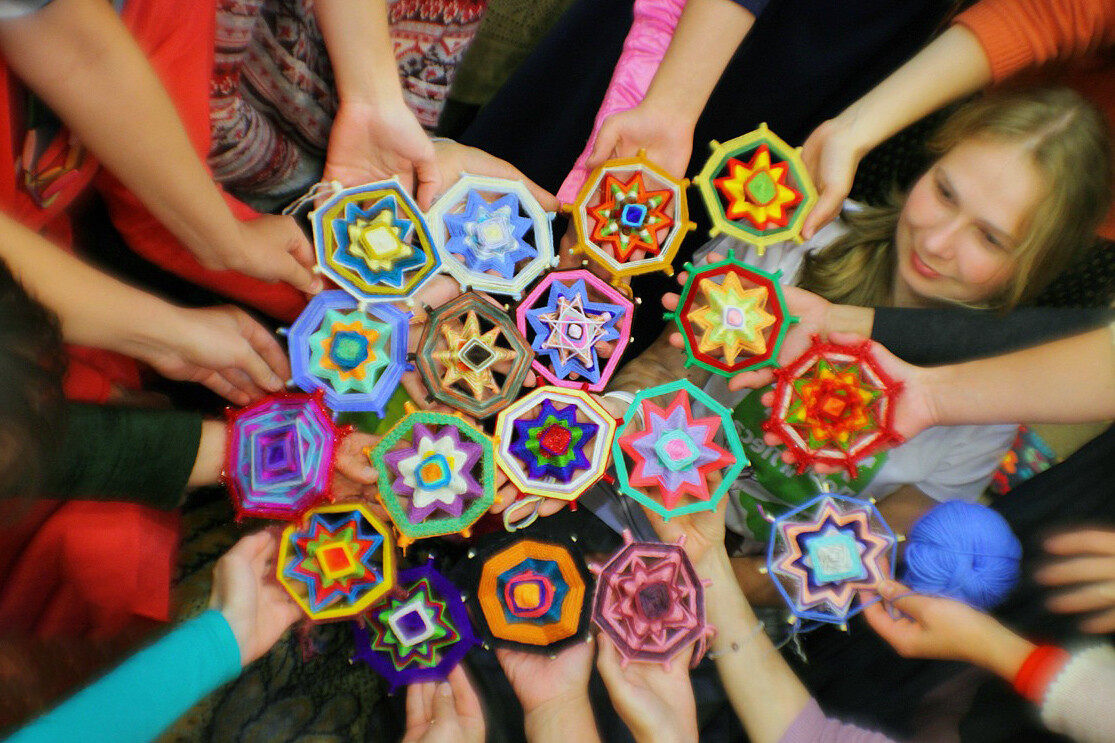 Результат творческой деятельности: атмосфера эмоциональной теплоты, понимание себя и своего внутреннего мира.
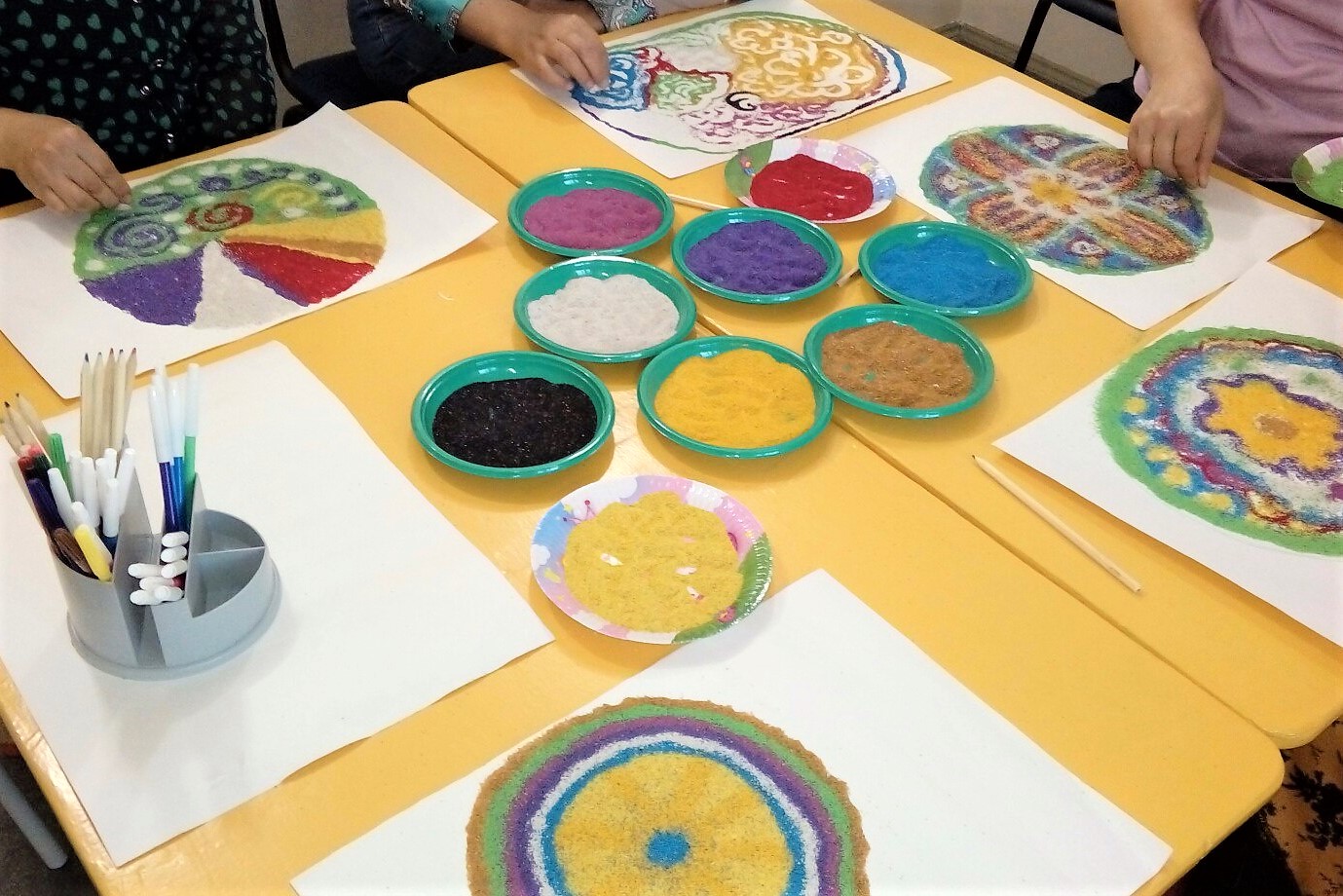 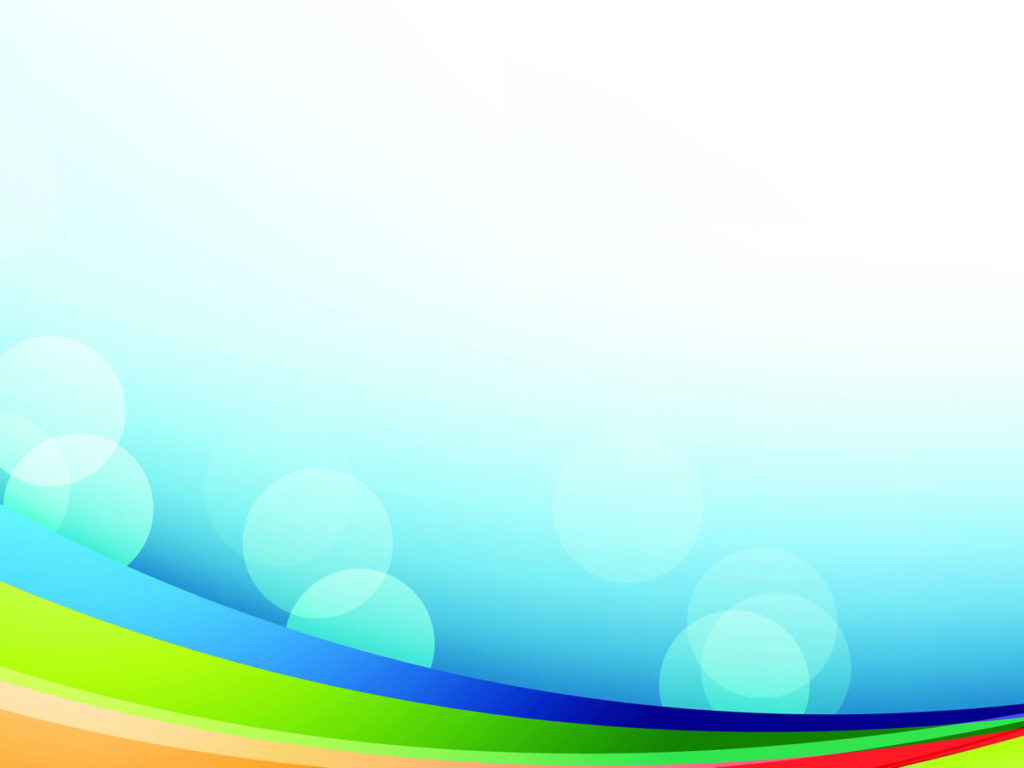 Основные правила при работе с мандалой.
Формирование позитивного аффекта, связанного с  получением удовольствия
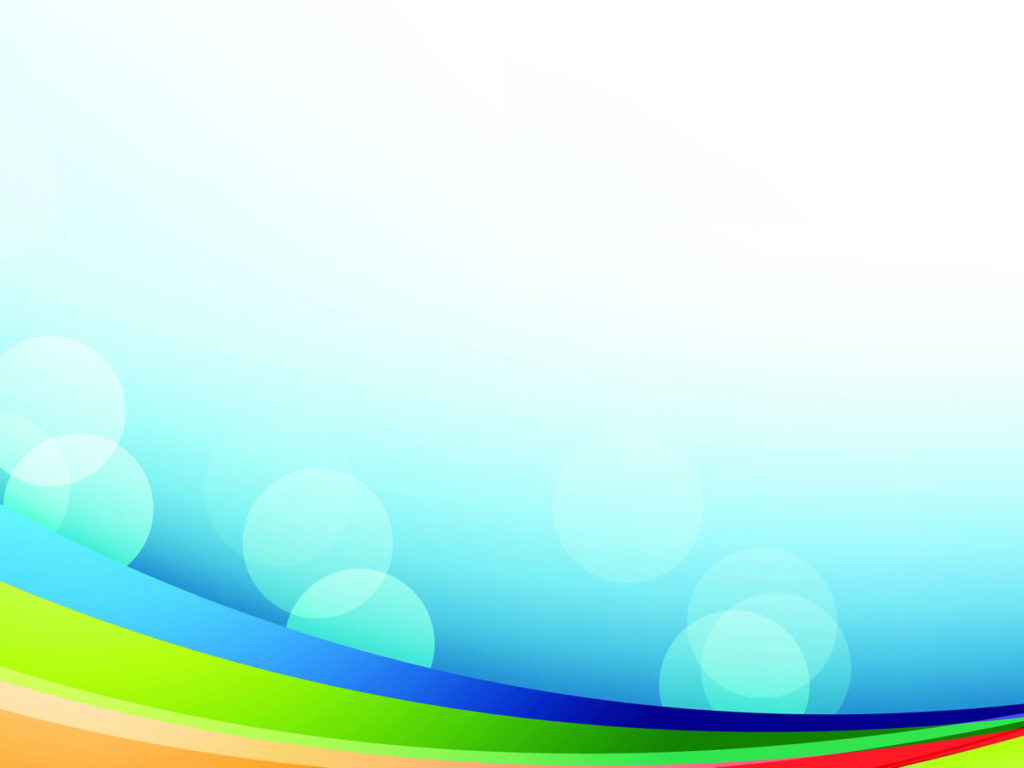 Результат  работы использования « мандалотерапии» :
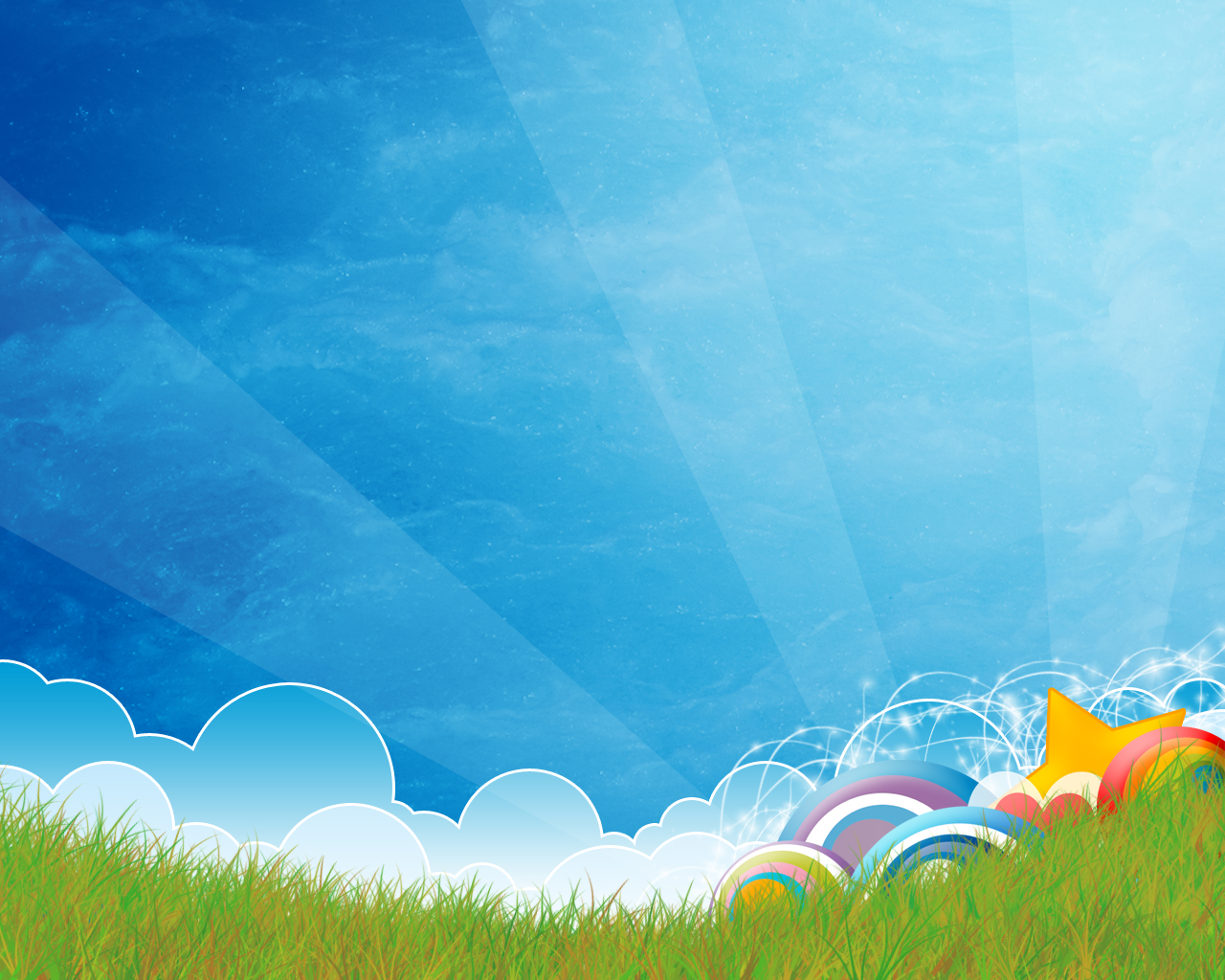 «Ребенок мыслит формами, красками, звуками, ощущениями …».
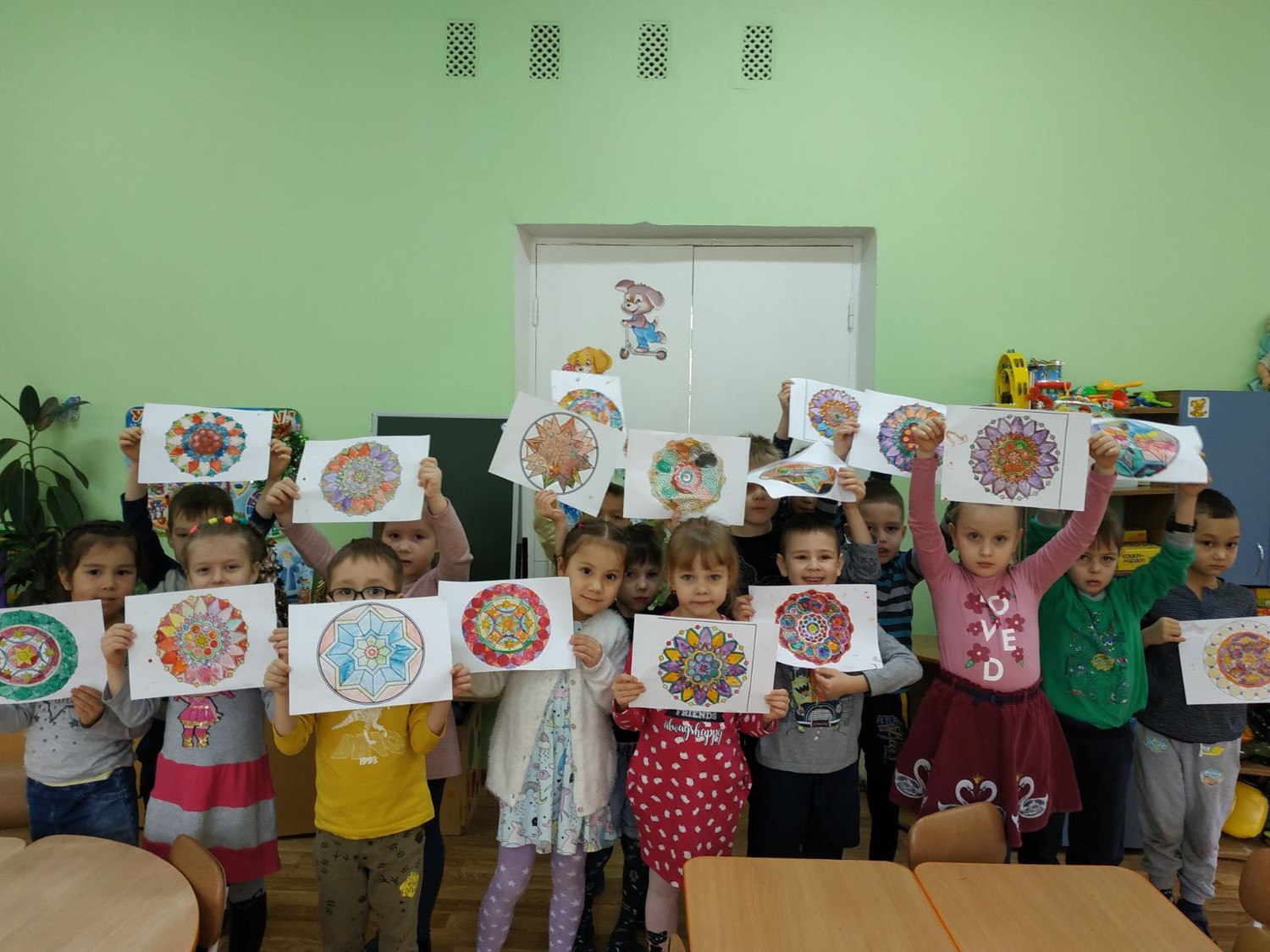 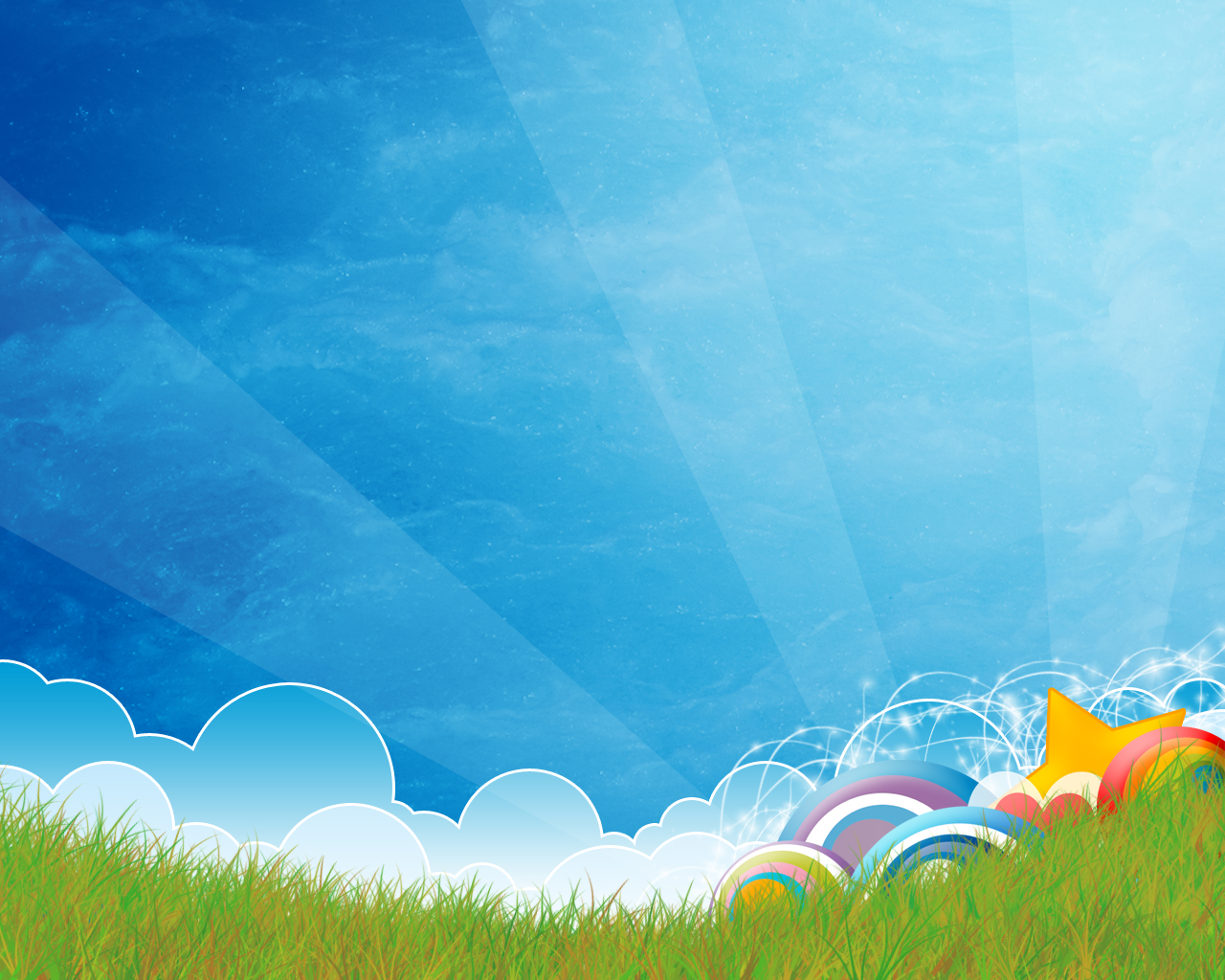 СПАСИБО ЗА ВНИМАНИЕ